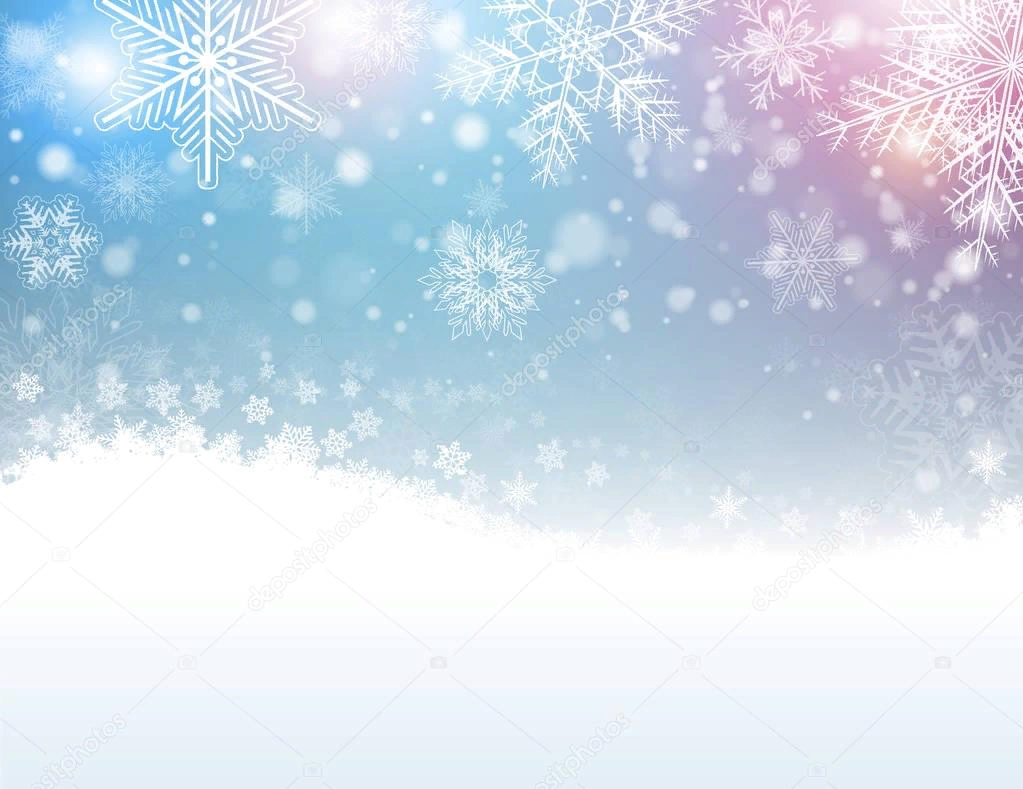 Муниципальное автономное дошкольное образовательное учреждение«Детский сад №9»г. МончегорскГородская экологическая акция «Покормите птиц зимой»Творческий отчёт
Подготовительная 
группа №9  МАДОУ №9 
Педагог группы: 
Хасанова Елена Валерьевна
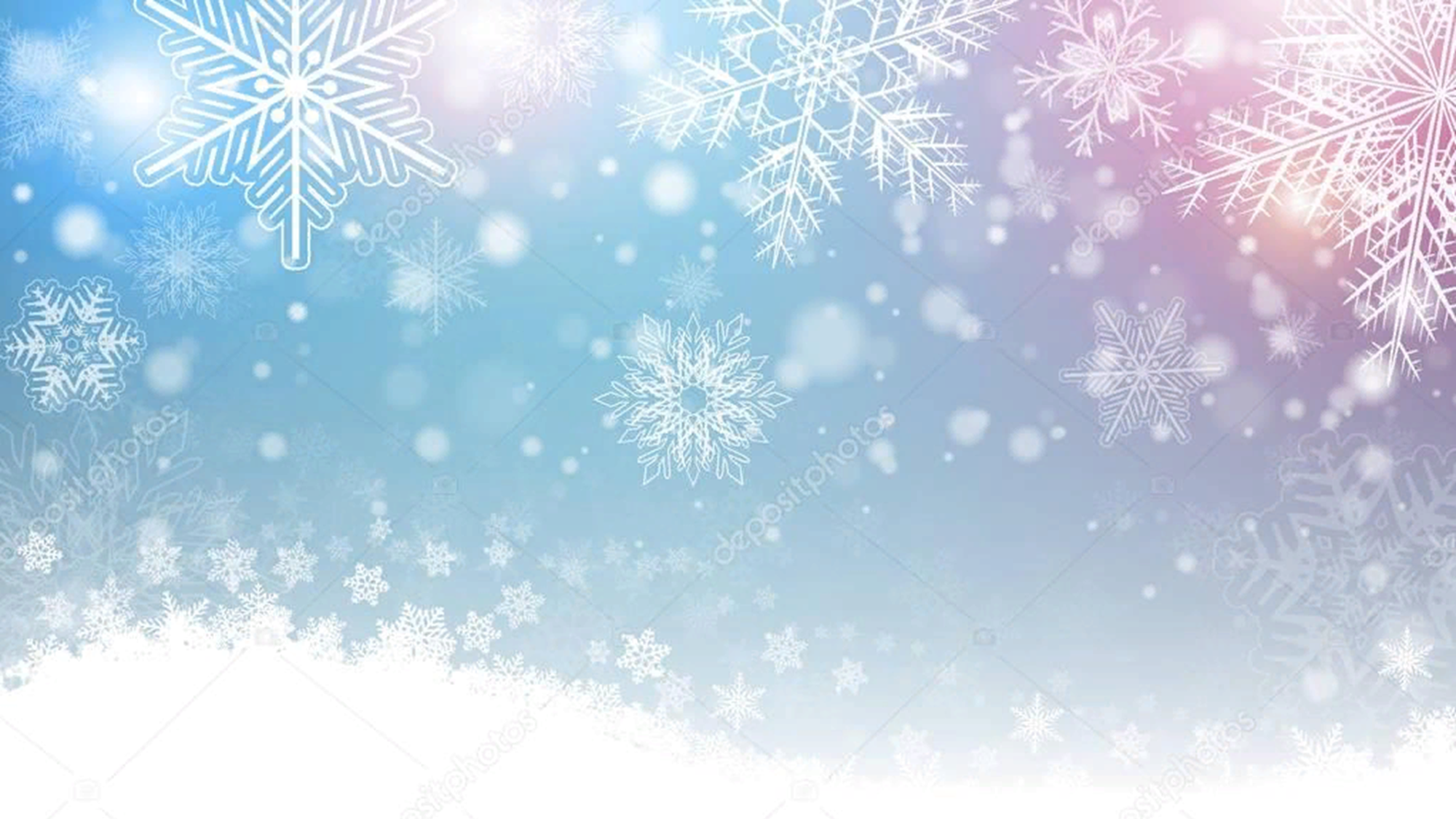 Цель акции: помочь зимующим в нашем регионе птицам пережить холодный период. Задачи акции:- расширить представления детей о птицах, об условиях их жизни,продолжать учить узнавать птиц по внешнему виду, повадкам, пению;- закрепить понятие о необходимости помогать птицам в холодное время  года;- воспитывать в детях доброту, приучить их заботиться о птицах, наблюдать за ними,-испытывать радость от сознания, что, подкармливая птиц, можно спасти их от гибели.
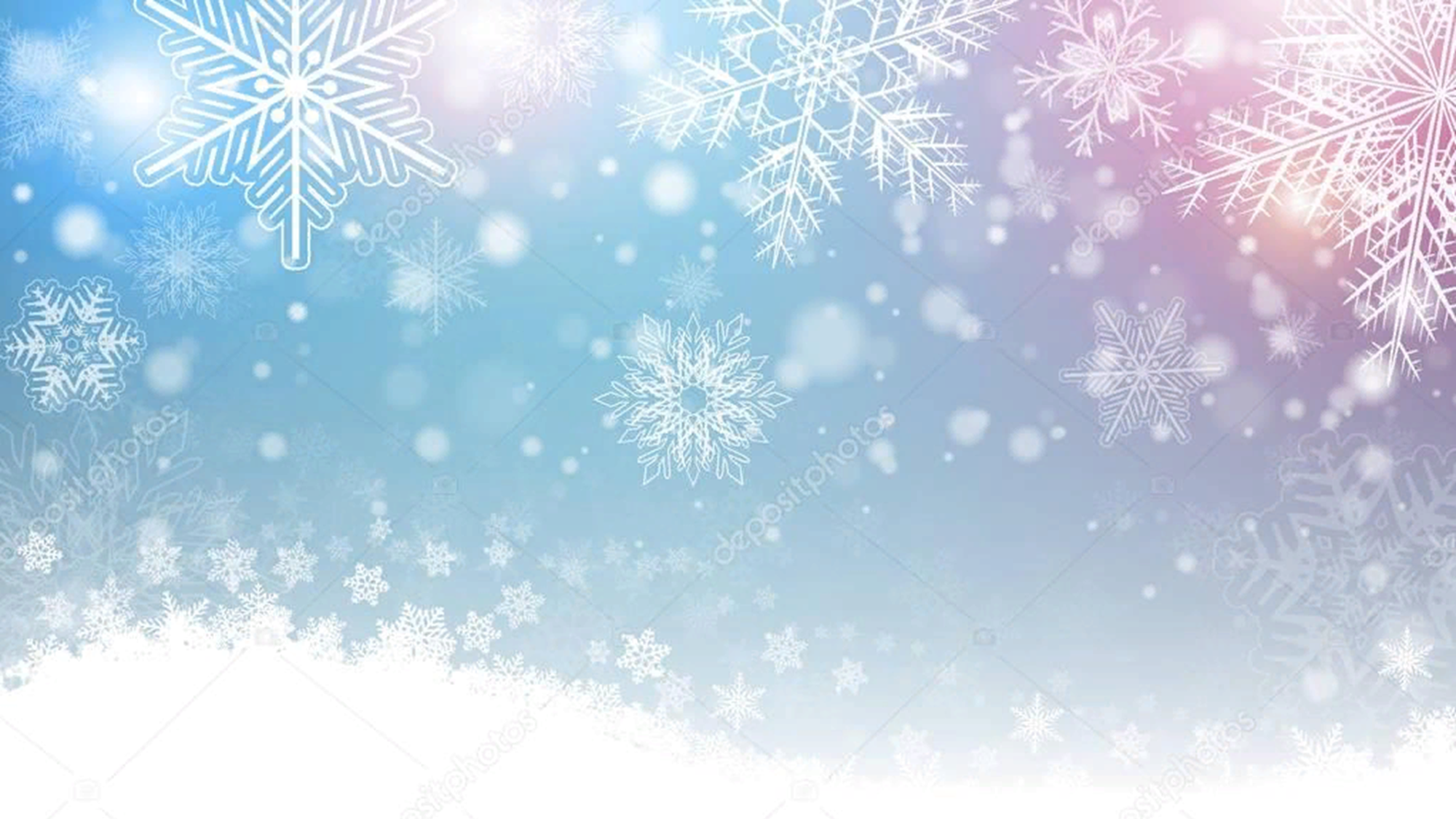 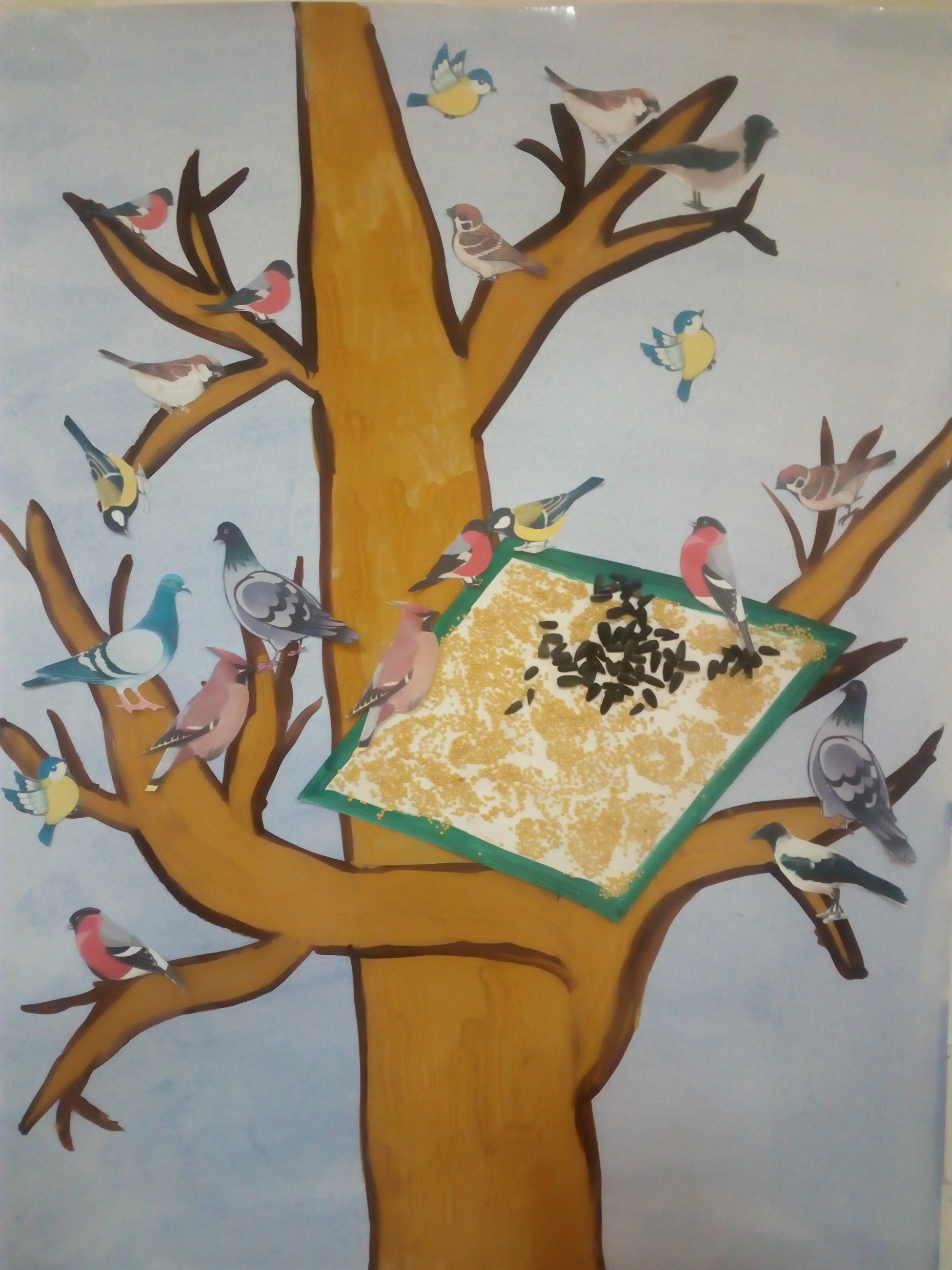 Мир птиц очень красочный и разнообразный. 
В природе птиц очень много. В лесу, на реке, в поле – кругом живут птицы. И каждая птица красива 
по-своему.
Но в нашей заботе, конечно же, больше нуждаются зимующие птицы, так как во время метелей и сильных морозов много птиц погибает от голода. Зима и весна – тяжелое время для птиц.
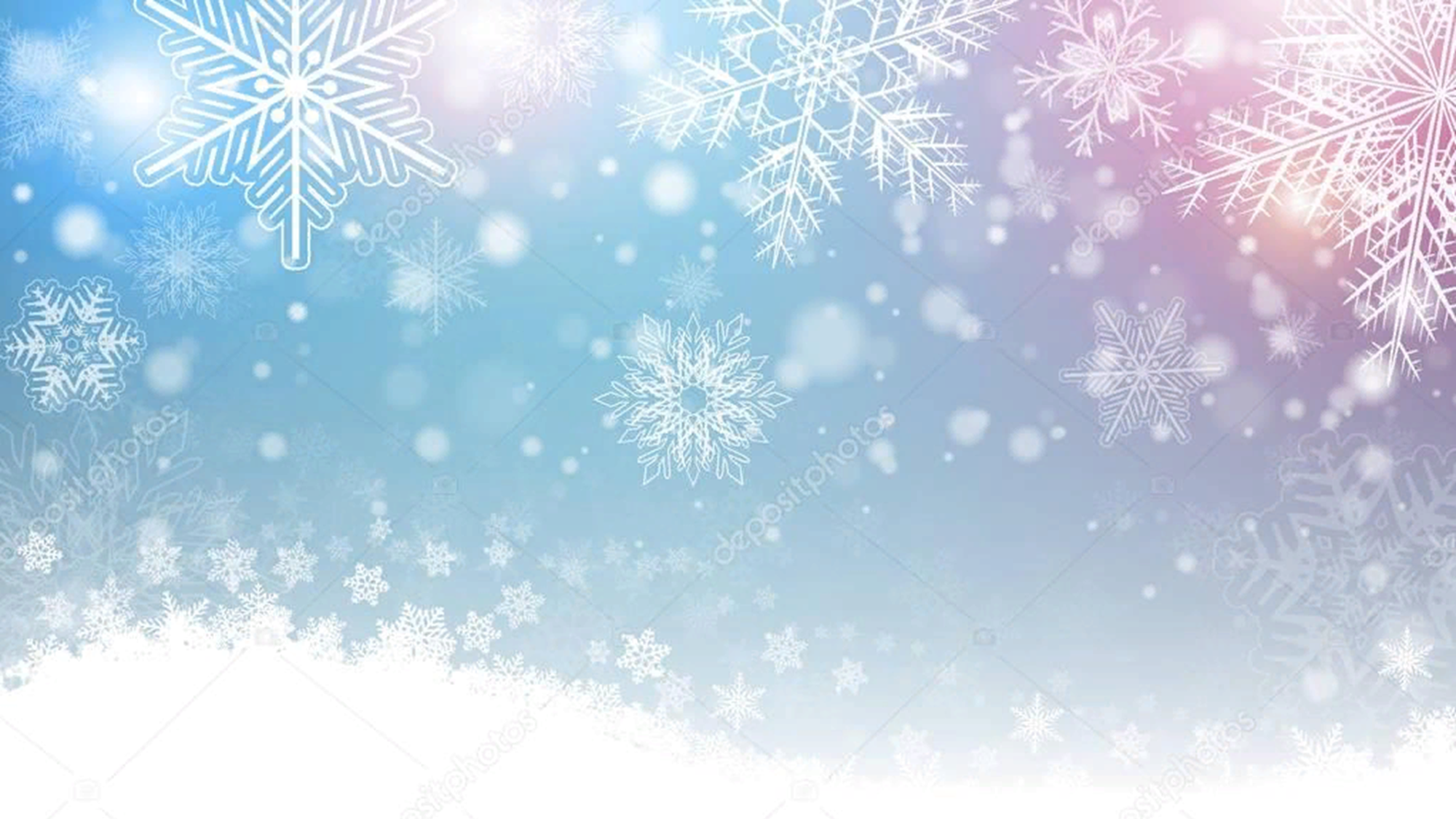 Зима-особенно трудный период в жизни птиц, которые остаются зимовать в наших краях.В это время они особенно нуждаются в нашей заботе и подкормке. И помочь им может каждый: и взрослый, и ребёнок.
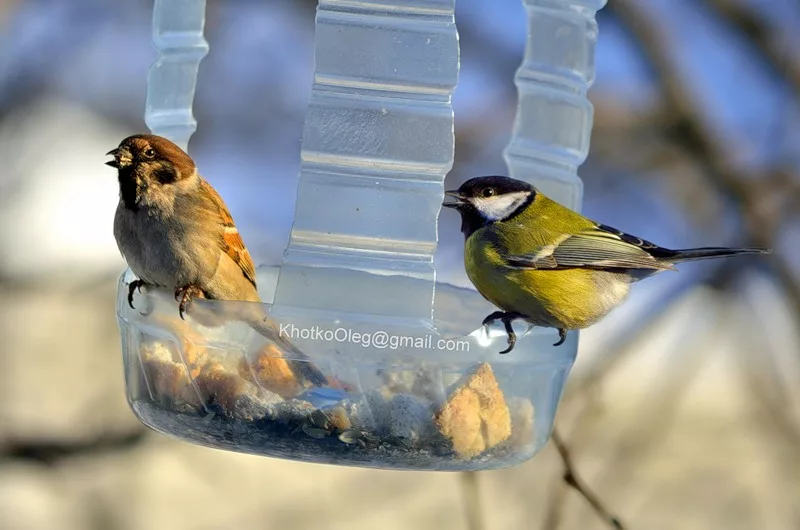 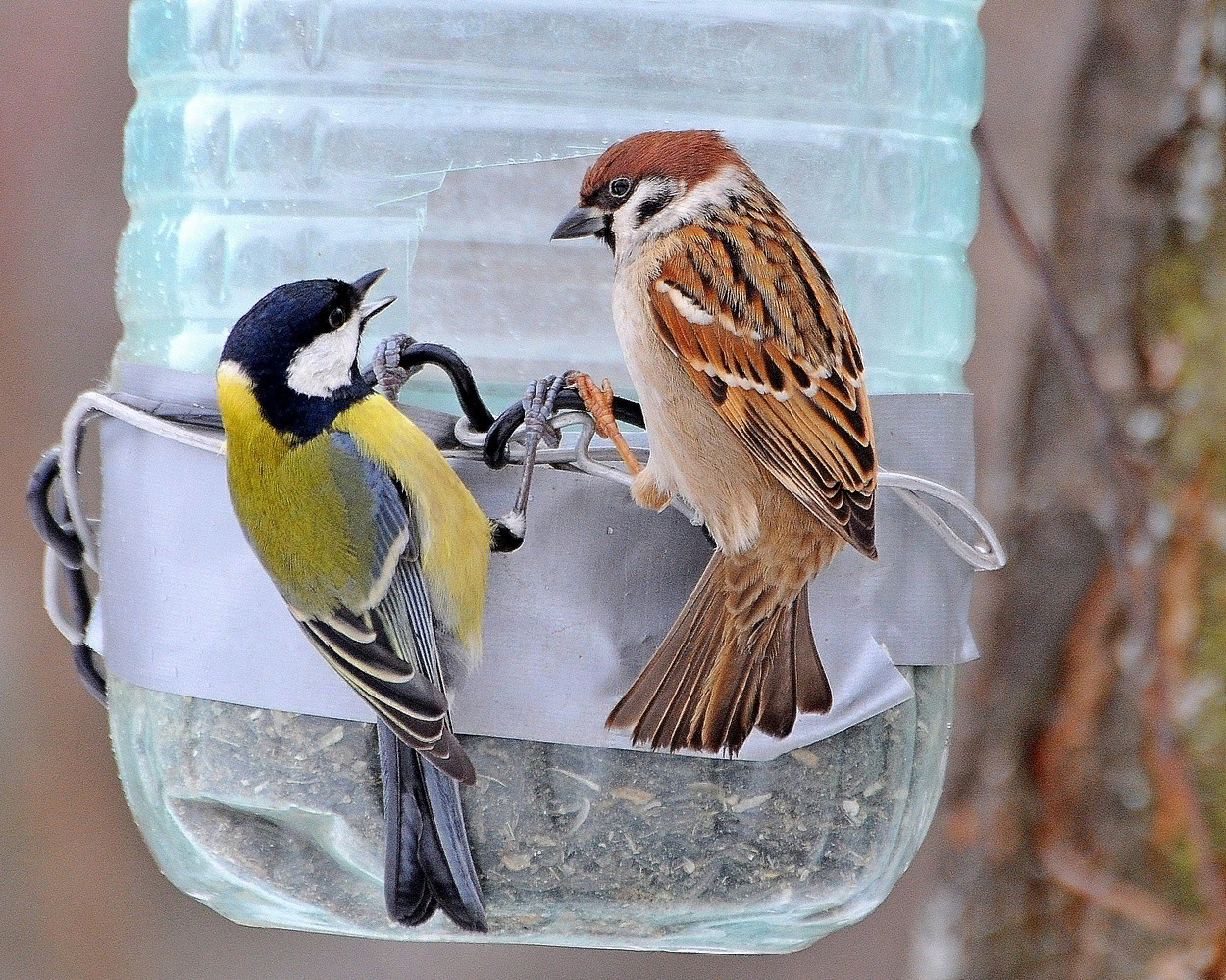 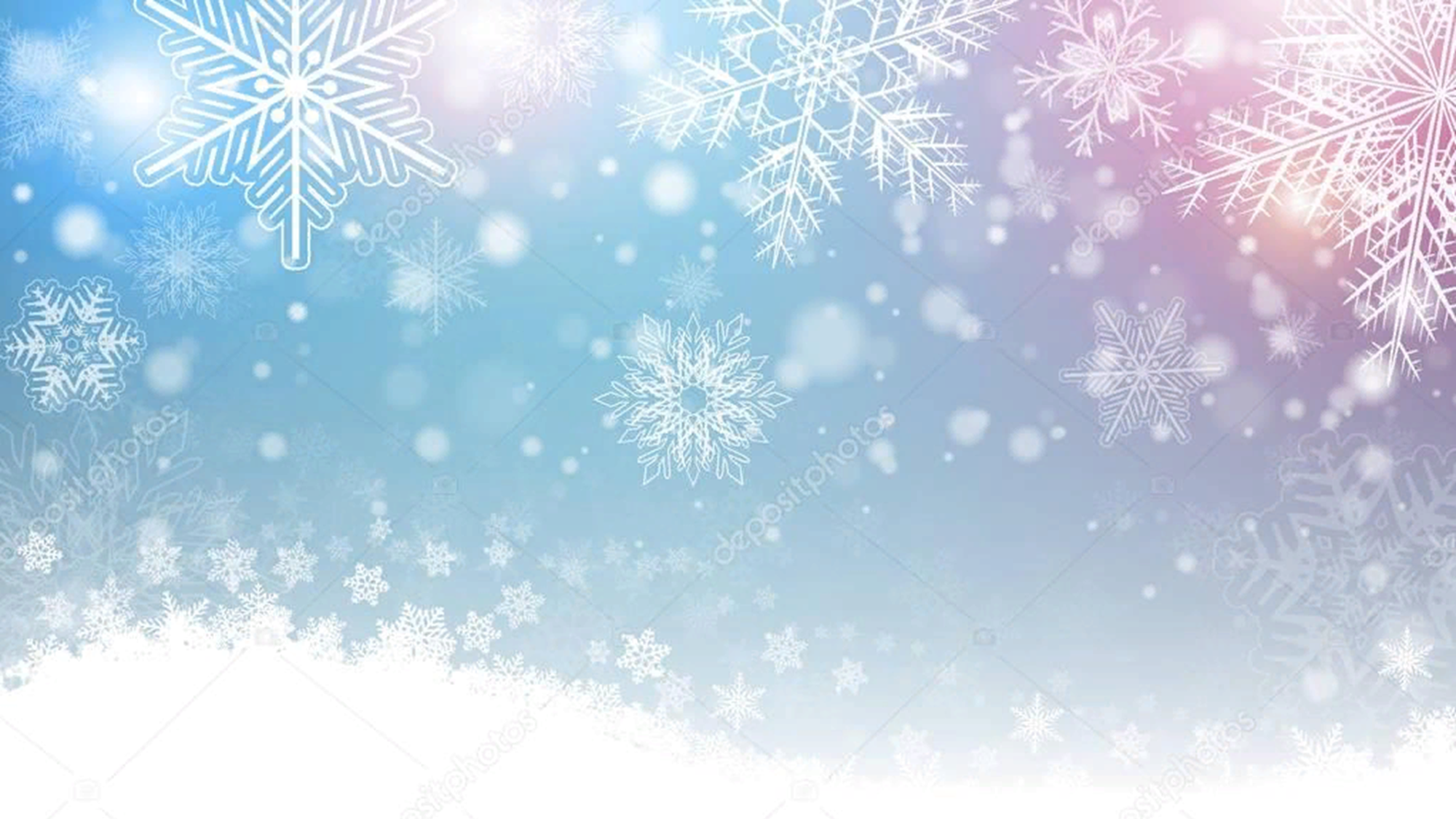 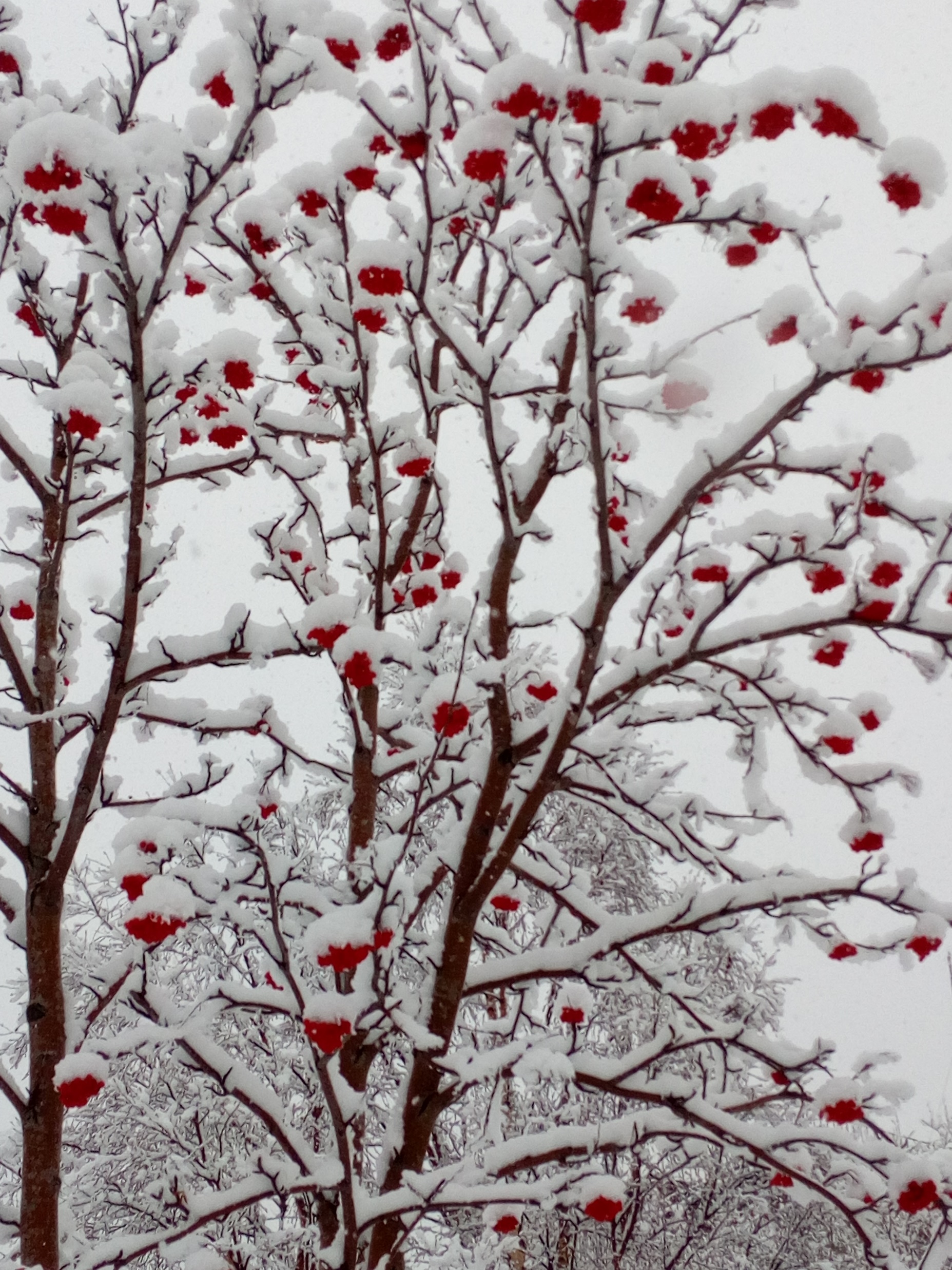 У нас такой обычай: чуть выпадет снежок,дощатый домик птичий повесить на сучок.И здесь, в саду любимом, среди седых ветвей,готов обед весёлый  для птичек у детей!
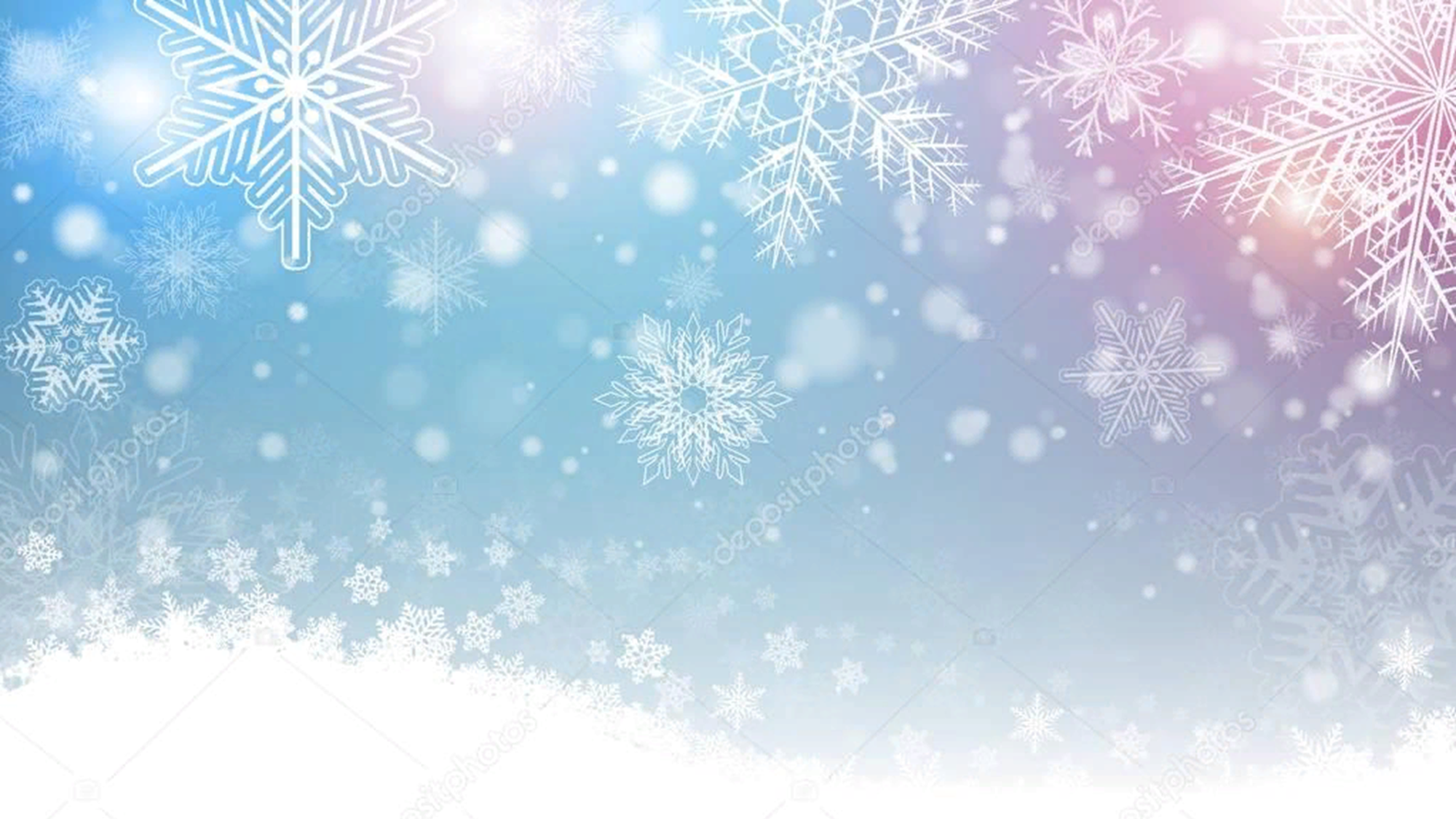 Очень интересно, когда кормушка размещена на территории детского сада, тогда детям можно наблюдать за птицами и кормить их.
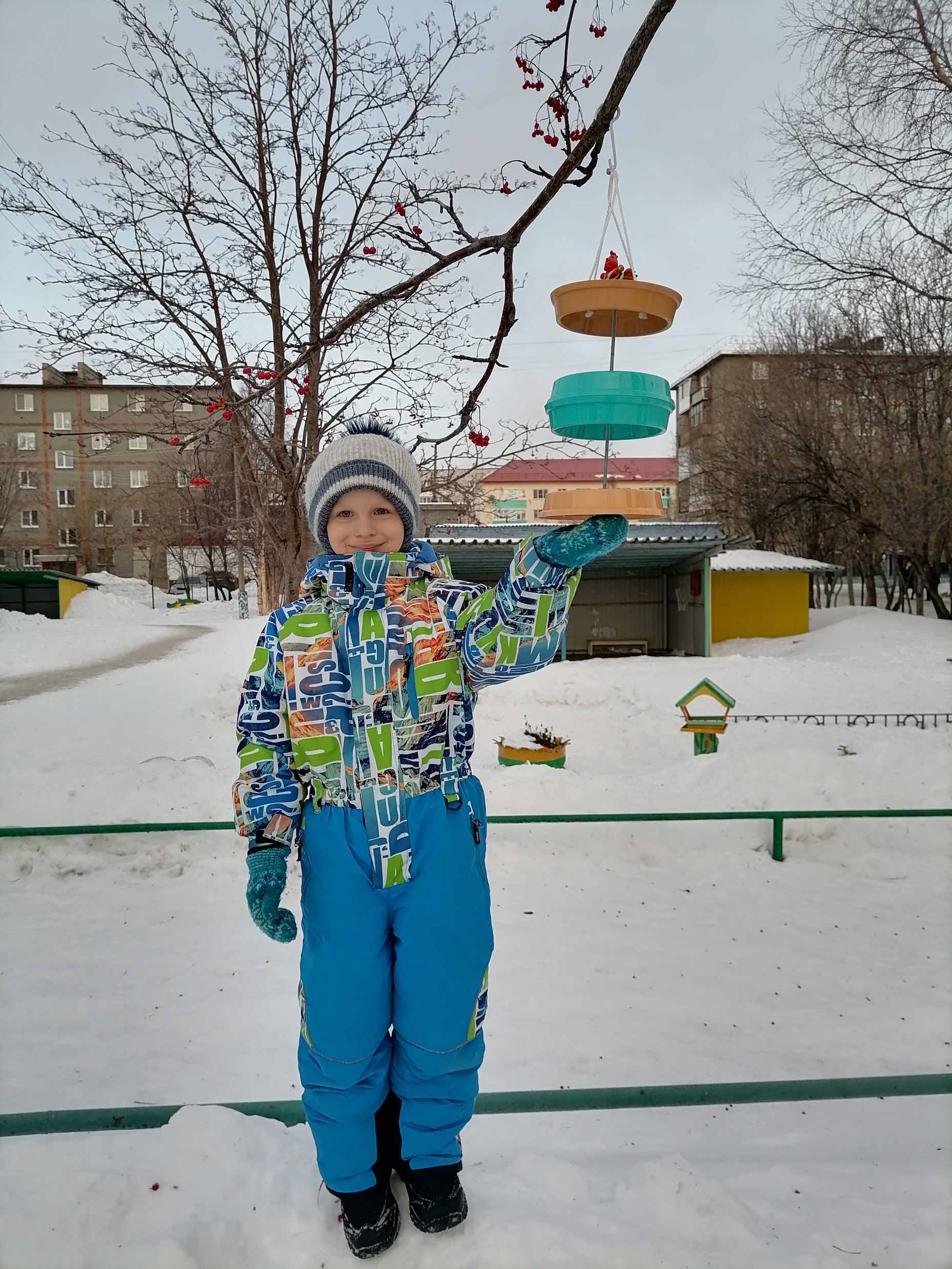 Снег зимой поля засыпал,
Парки, рощи и леса.
И голодные синички
Хлеба ждут или пшена.
Мы развешаем кормушки,
Пусть висят они везде.
Прилетайте к нам синички,
Не оставим вас в беде!
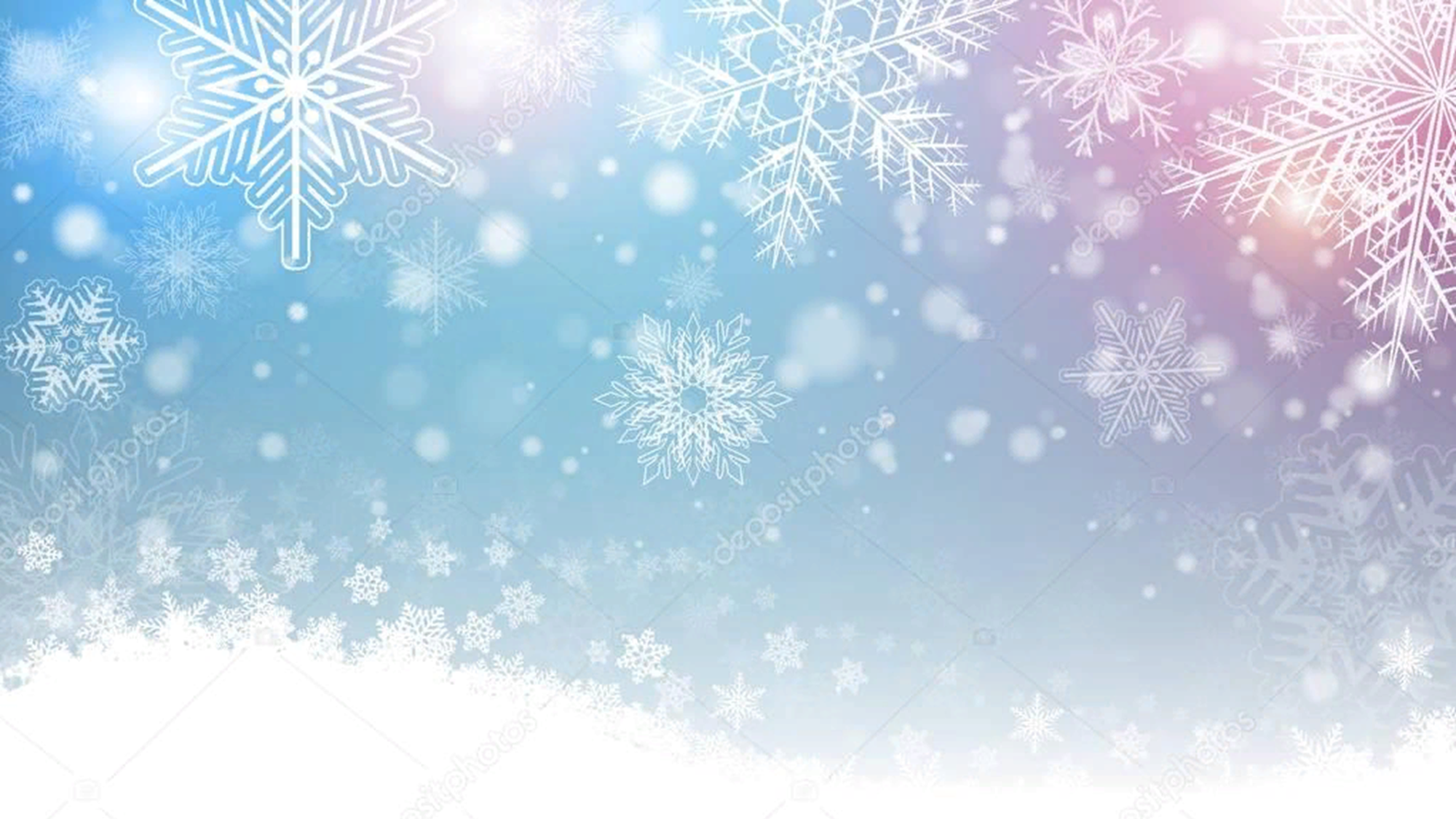 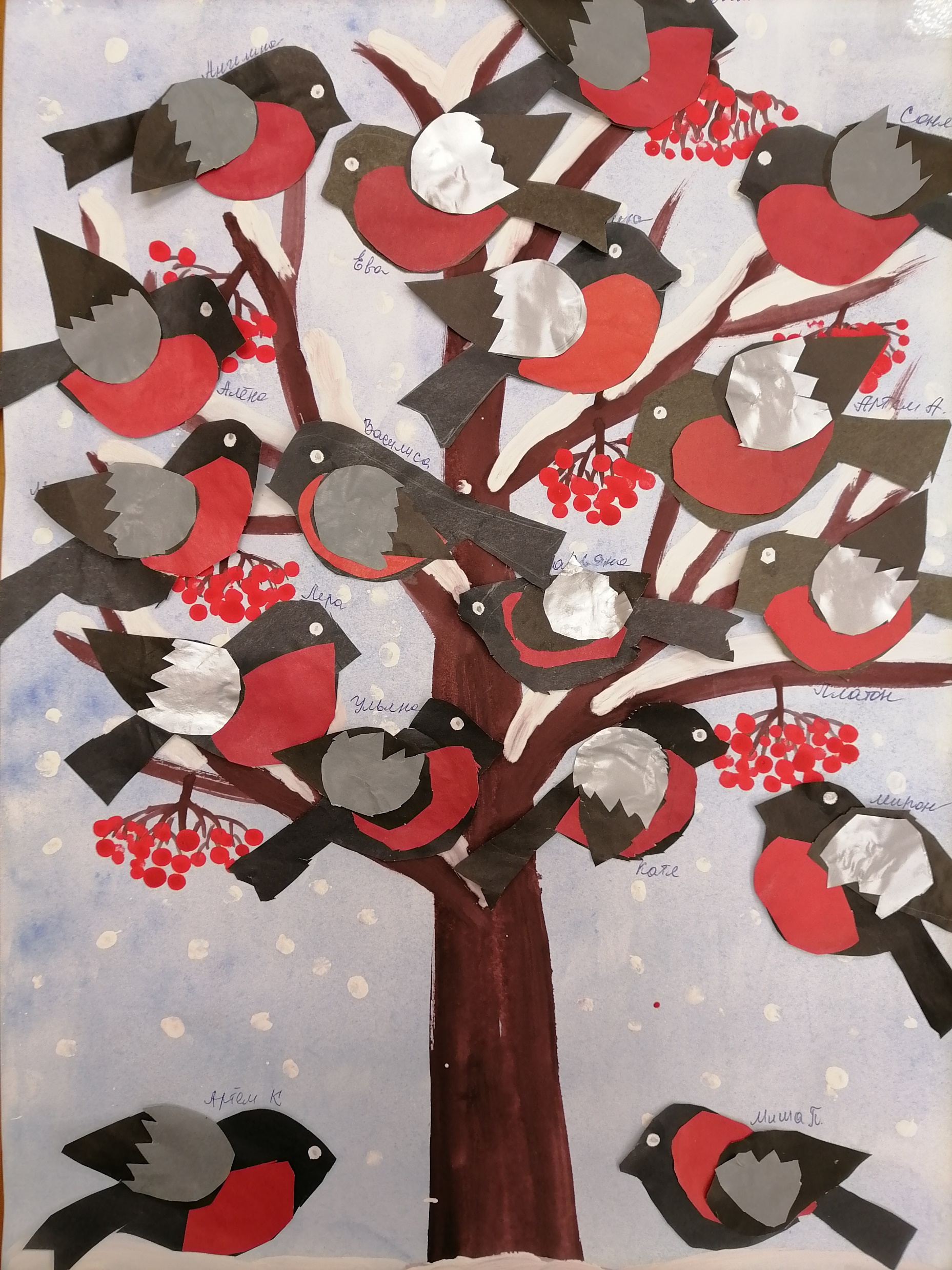 Наша помощь птицам началась с беседы. Мы поговорили с детьми о том, какие птицы улетают на юг, а какие остались зимовать в наших краях. Выяснили, что оставшиеся птицы это: голуби, синицы, воробьи, вороны, снегири. Возникла проблема: как птичкам пережить зиму и не погибнуть. Оказалось, что птицам поможет только человек. Дети решили стать помощниками  пернатым .
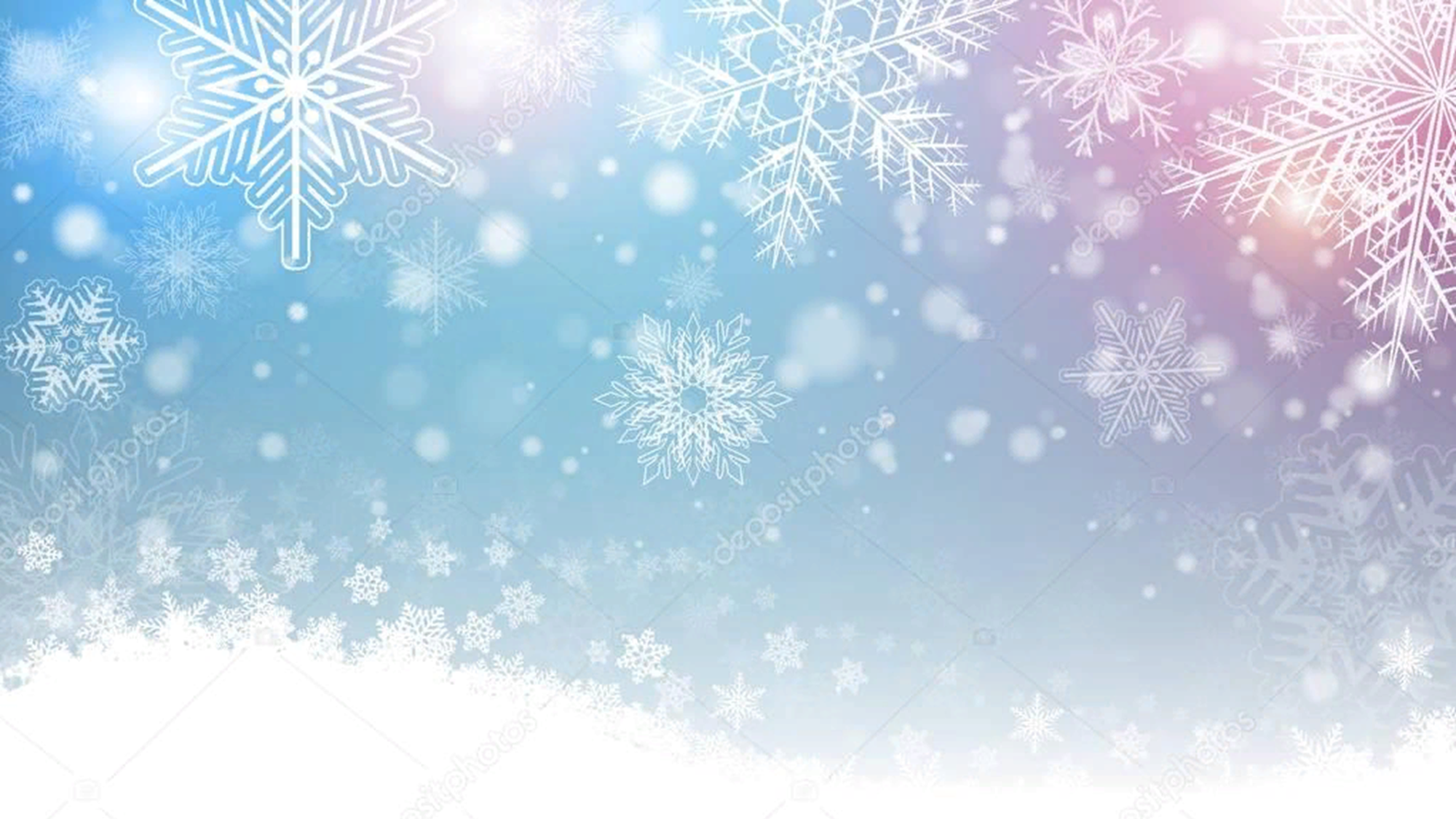 Родители и дети ответственно отнеслись к серьезному и нужному делу –  изготовлению кормушек.
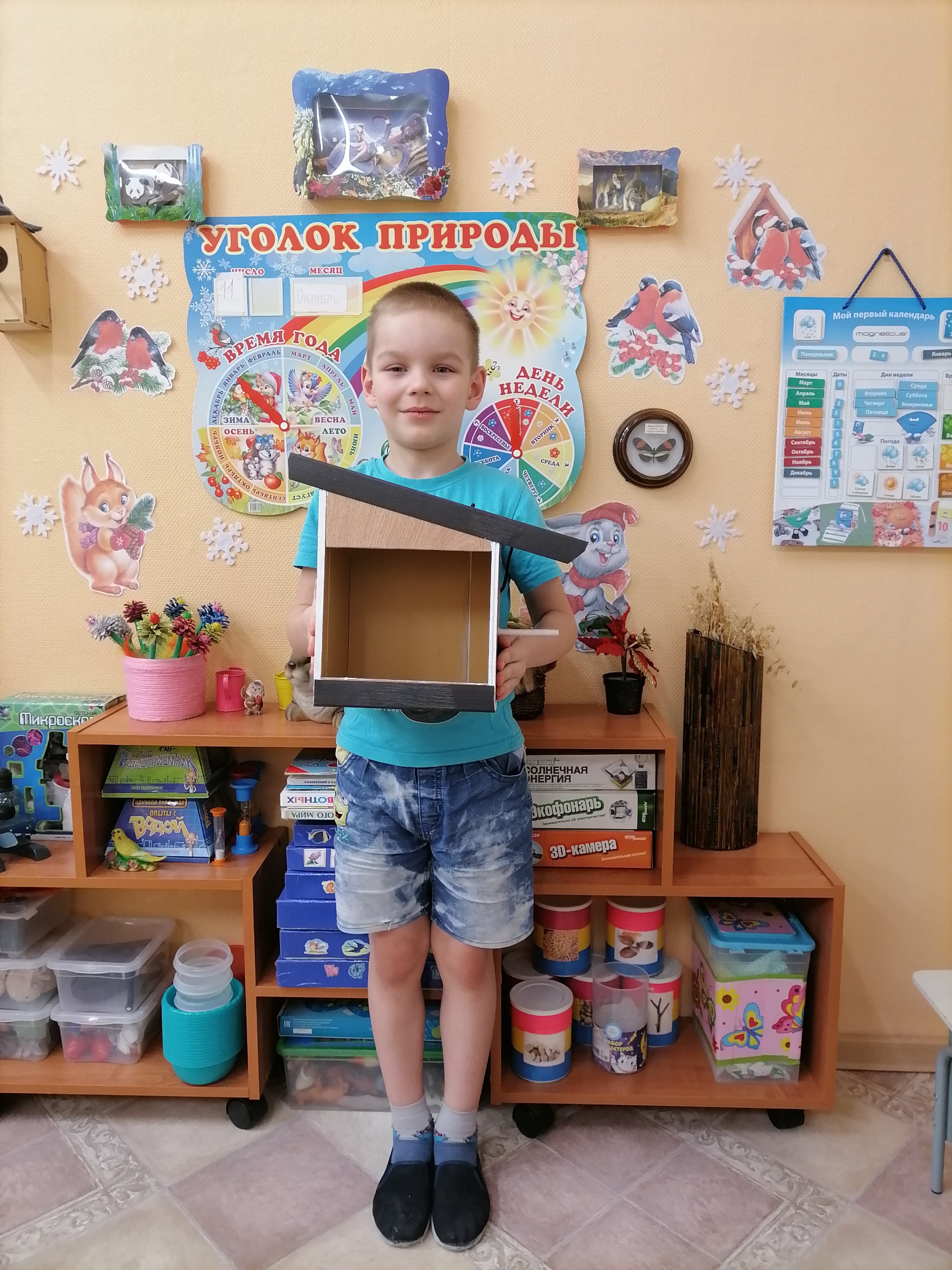 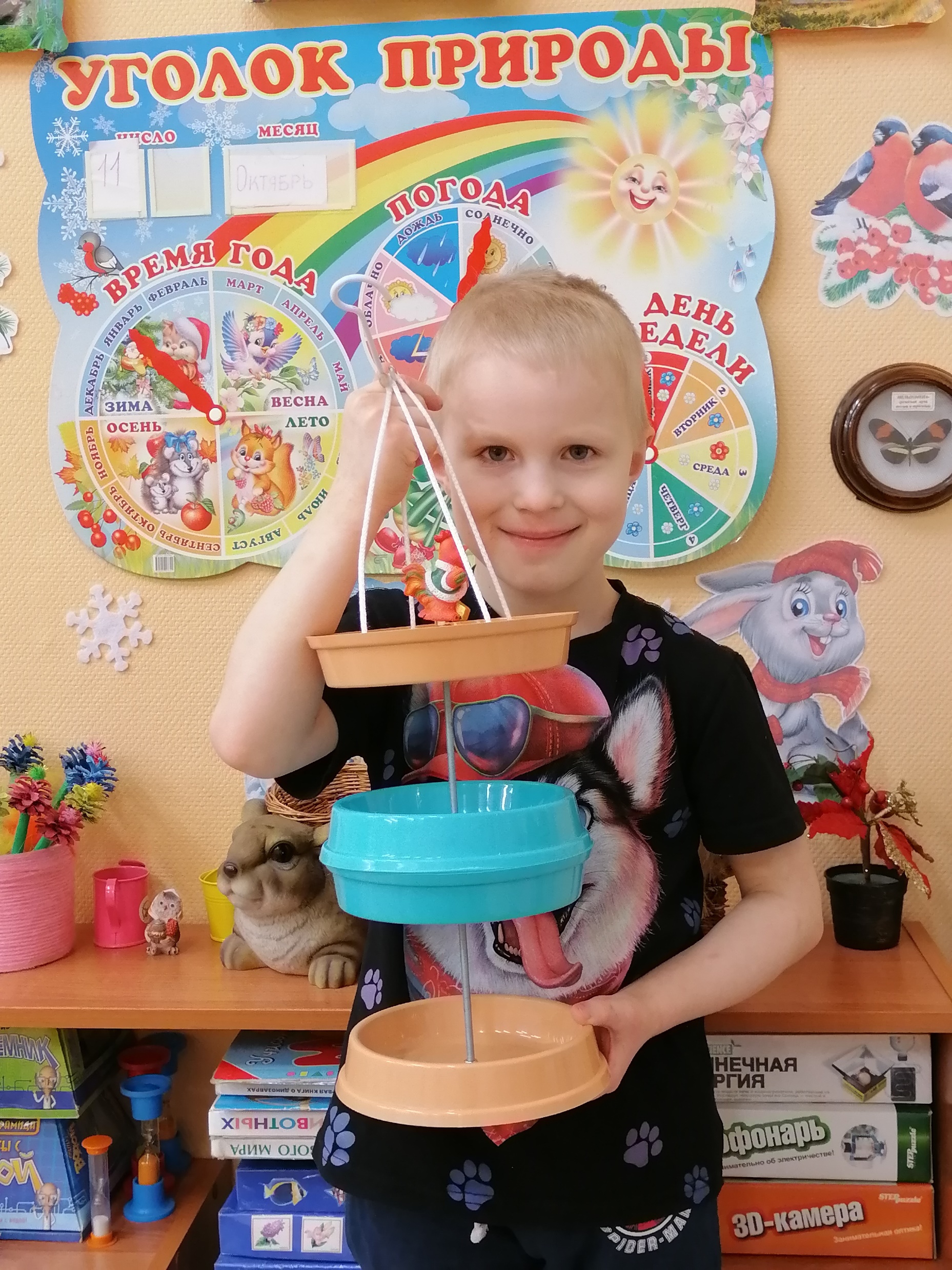 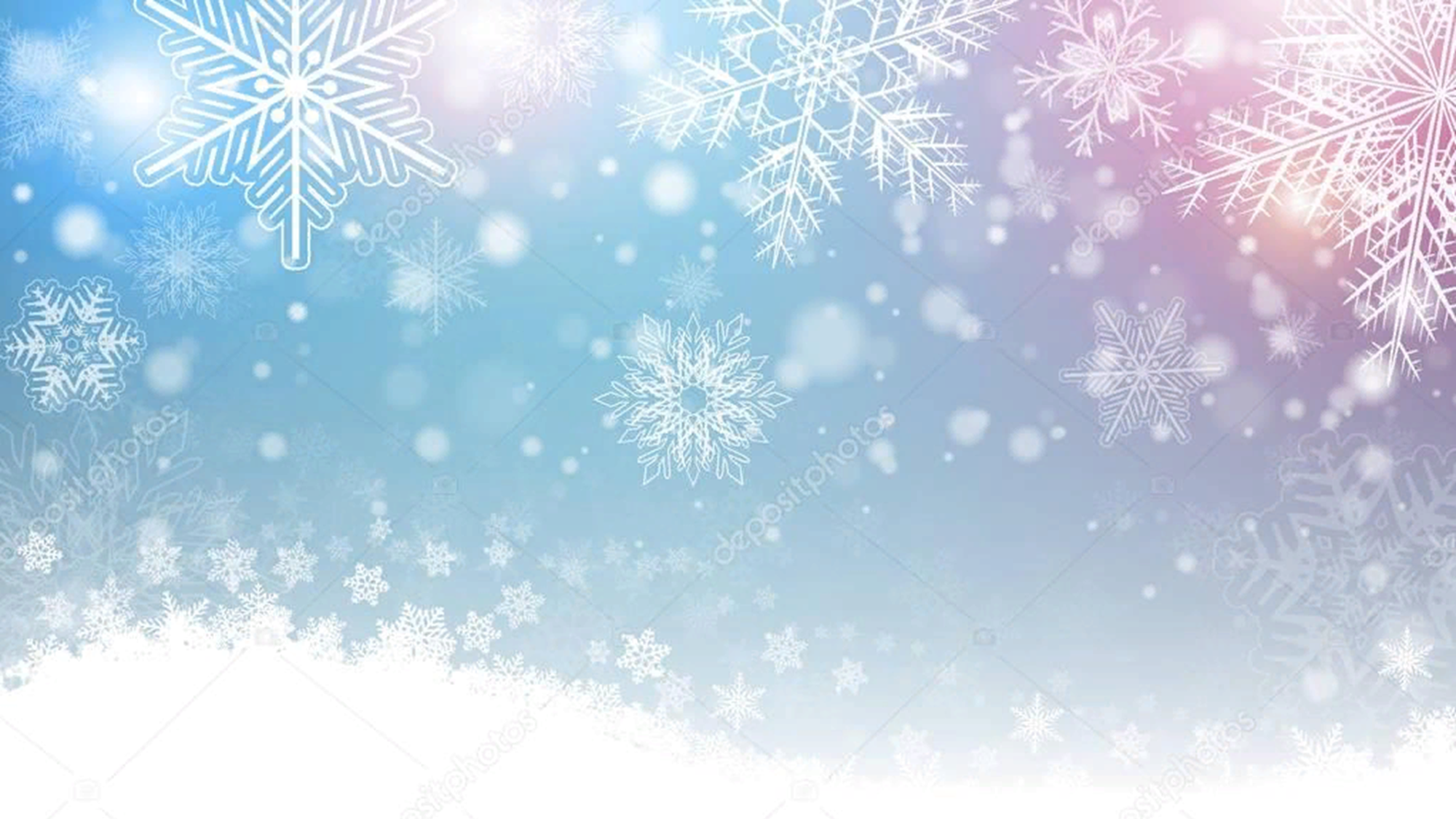 В ходе акции были изготовлены и развешены на
территории детского сада разные кормушки для птиц
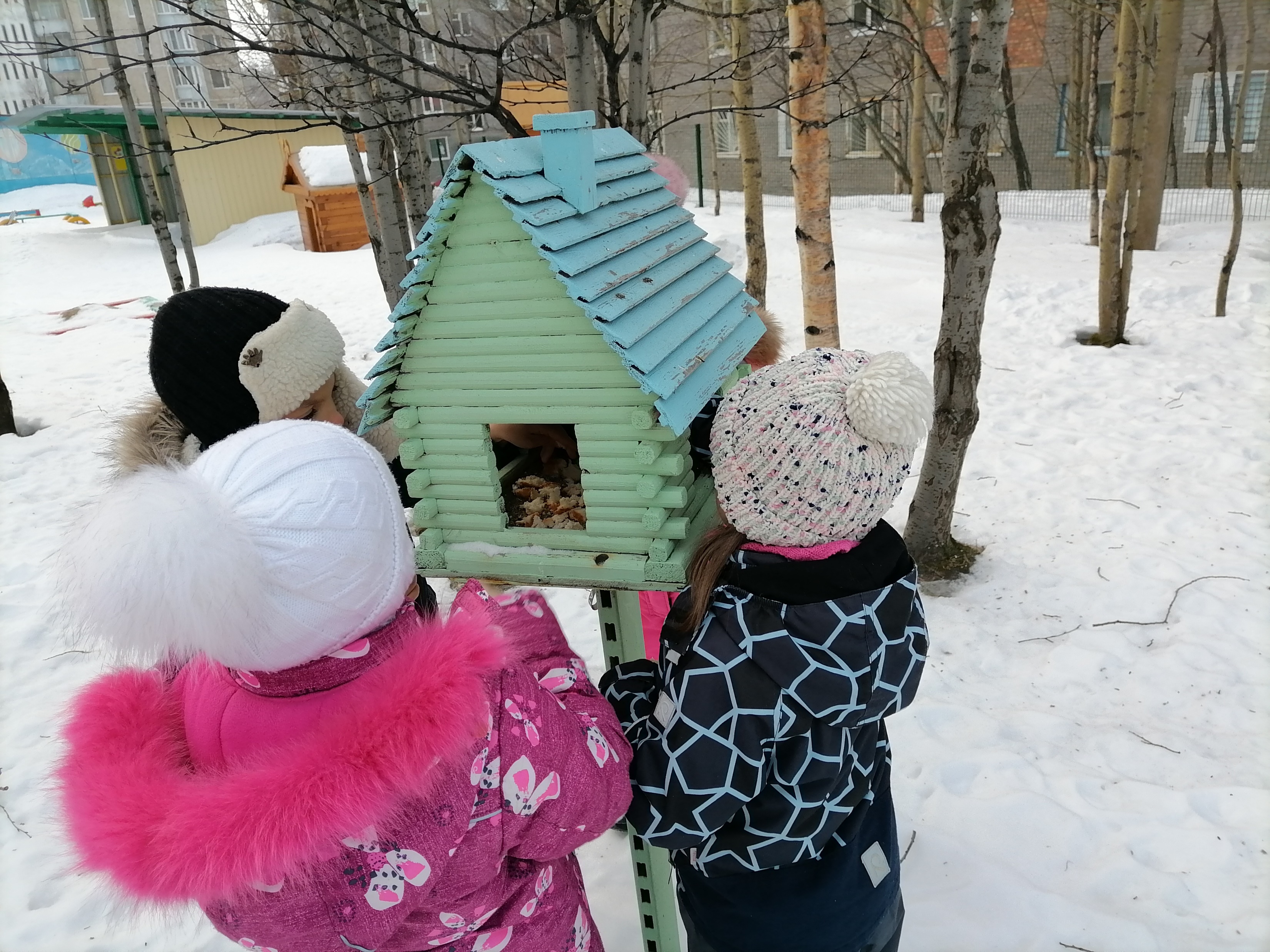 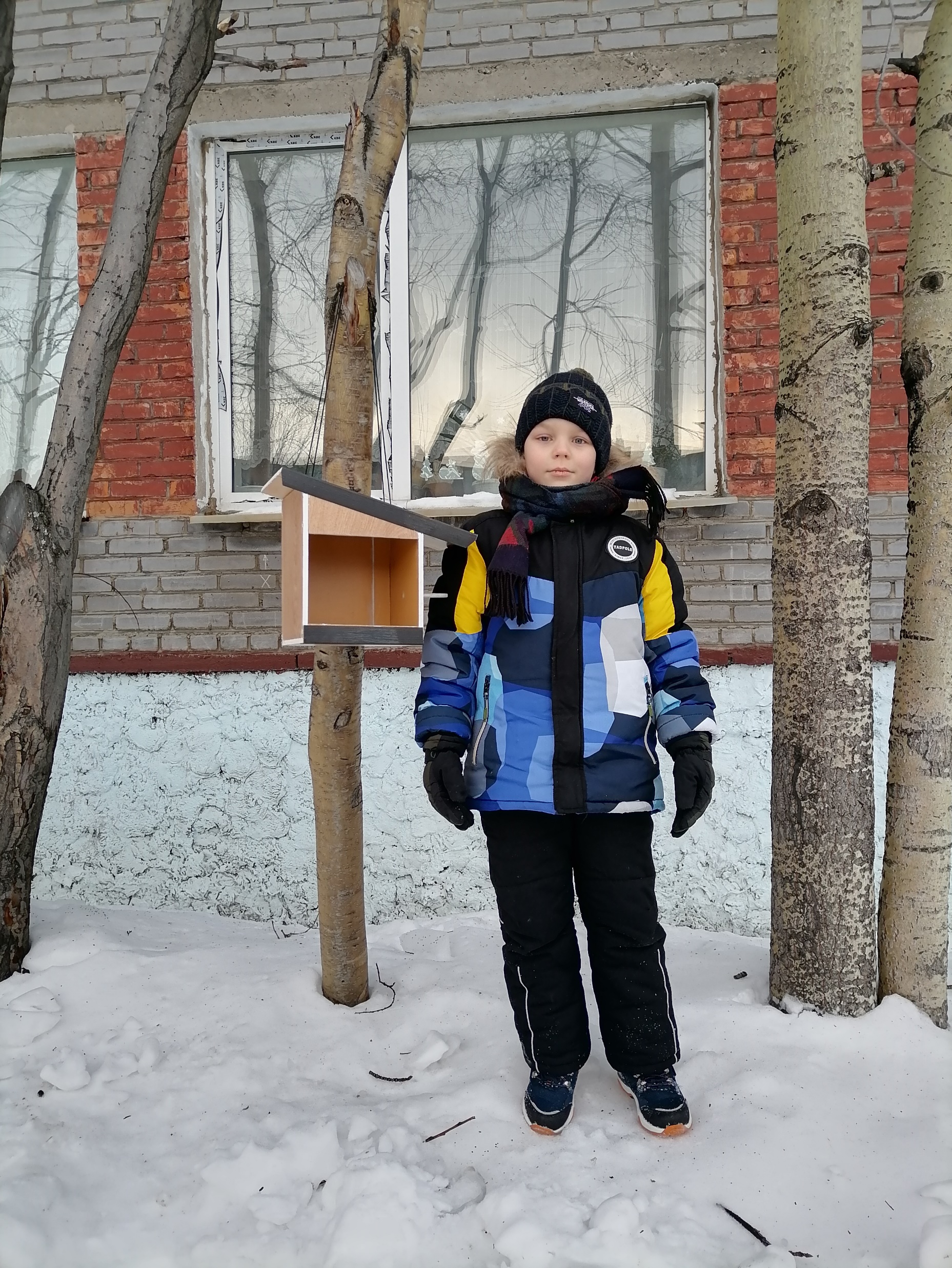 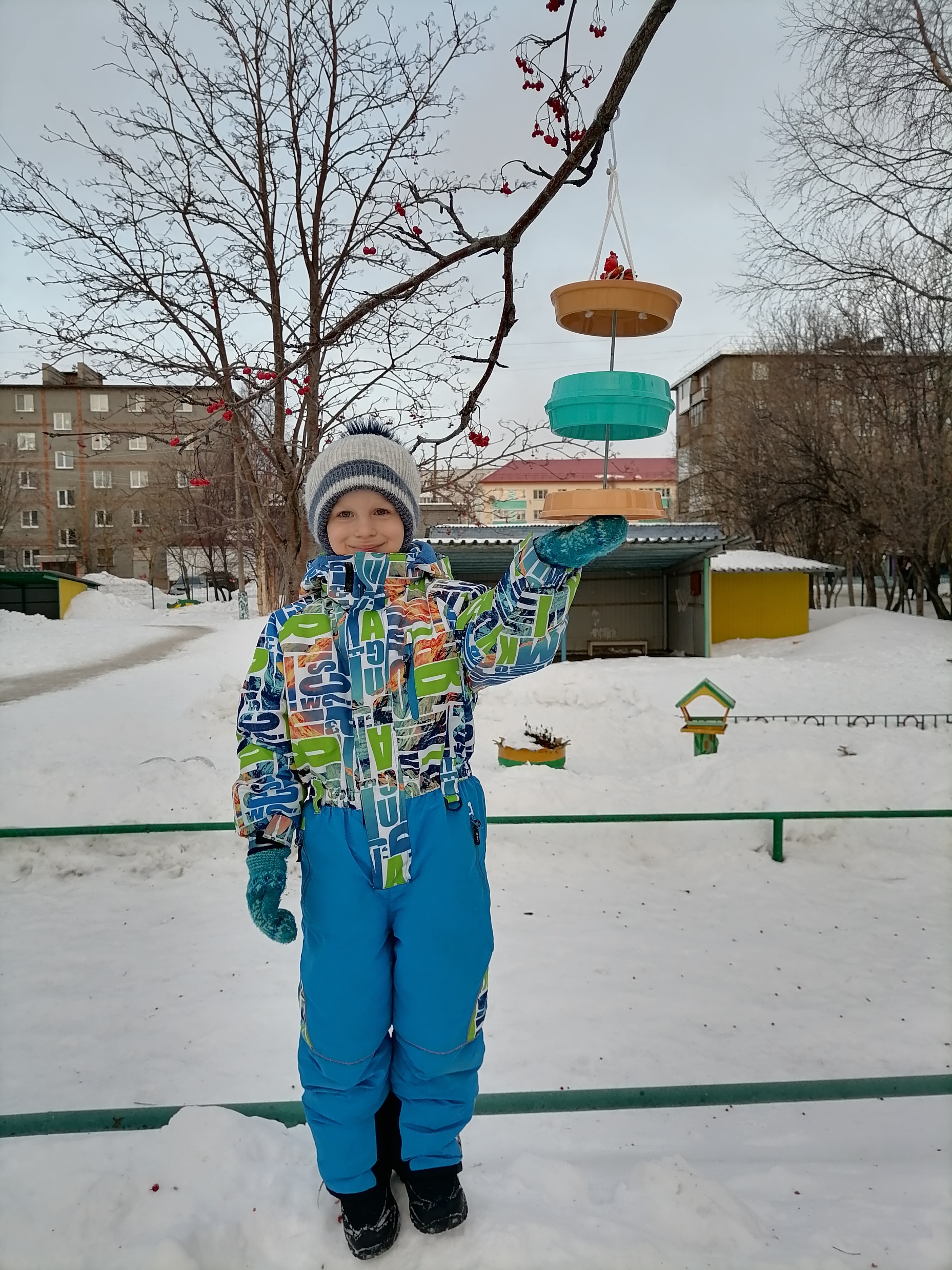 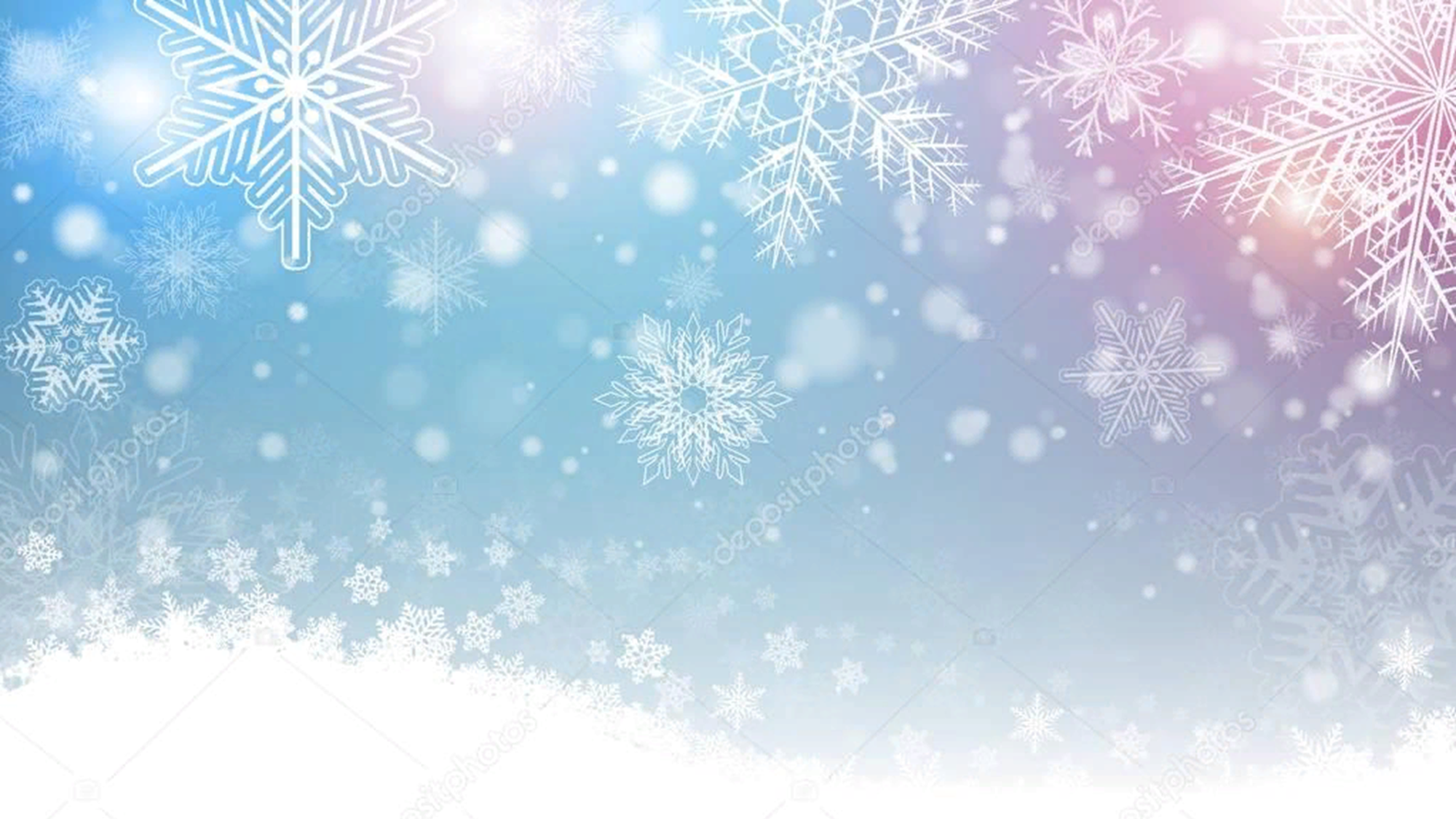 Сугробами засыпаны бугры. Дворы. Дорожки. Не могут   пташки отыскать ни зёрнышка. Ни крошки. И вот летают всё слабей ворона, галка, воробей, скорей на помощь дети!
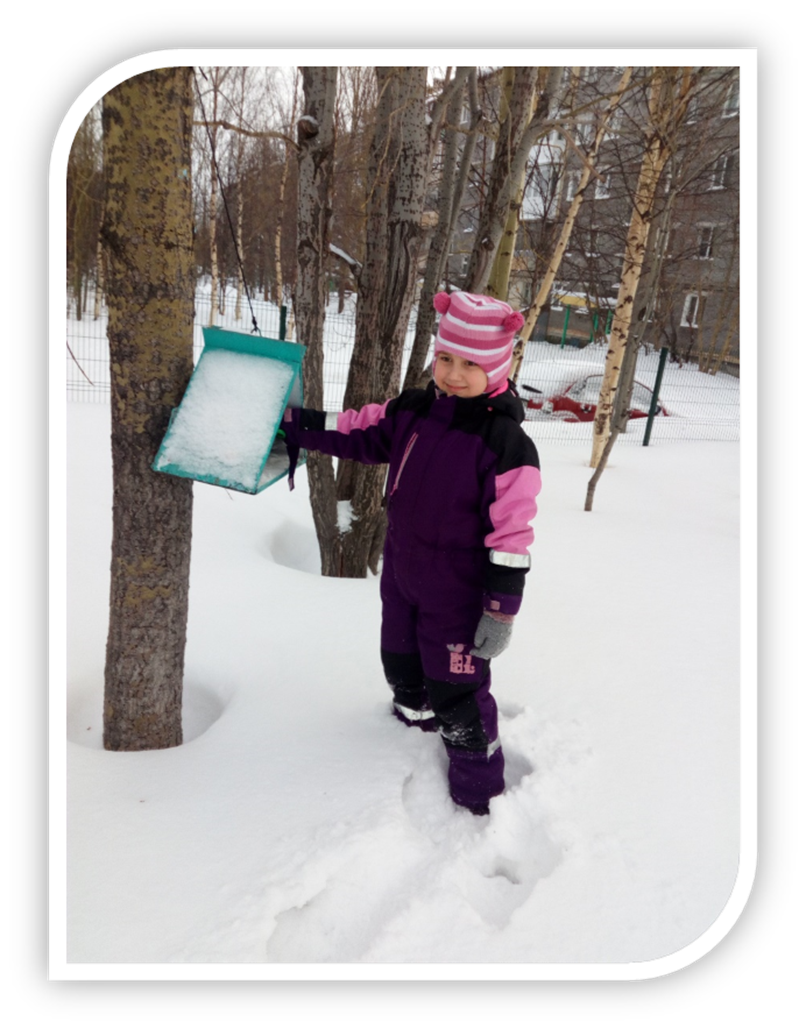 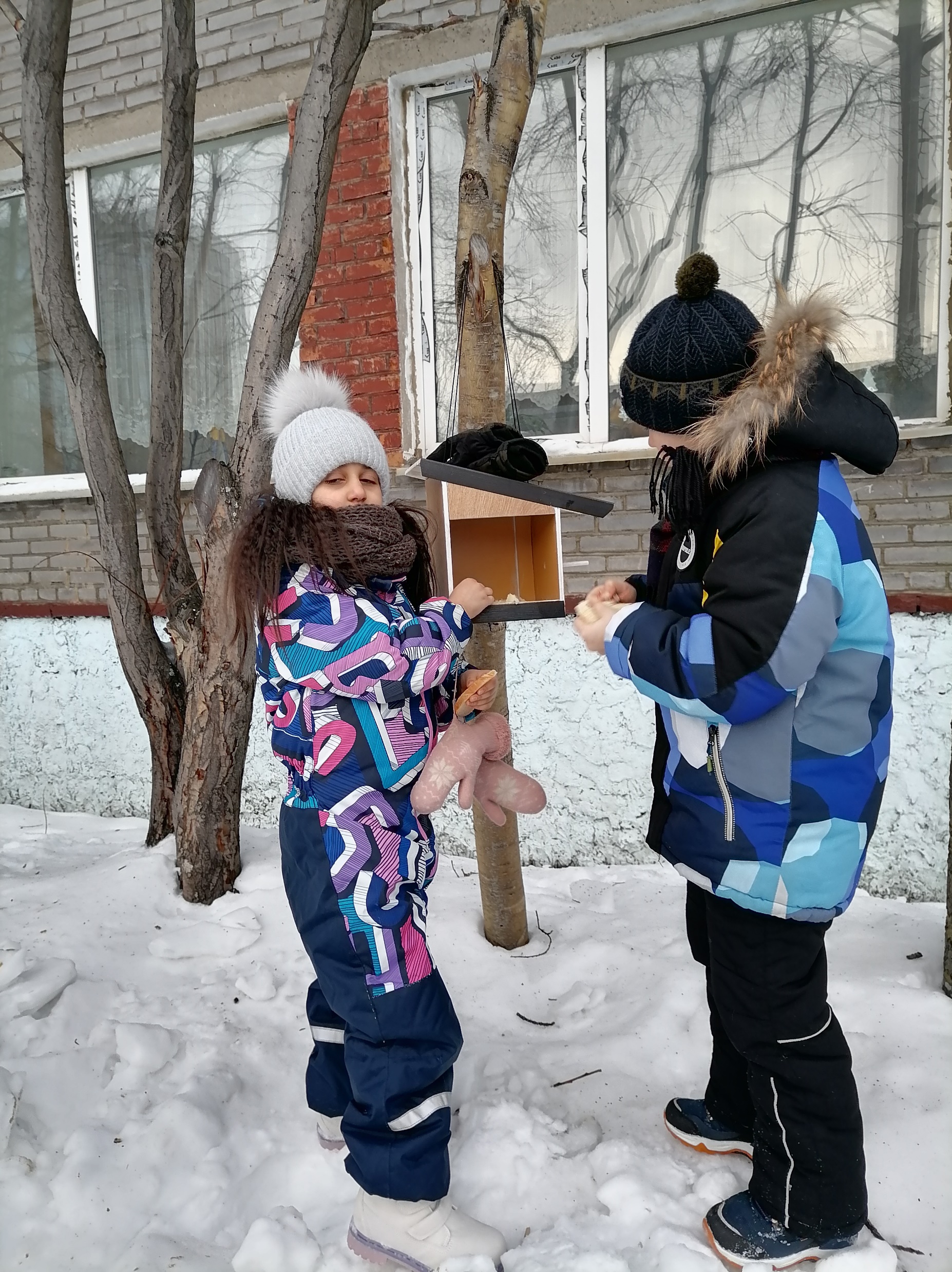 В свободное от занятий время ребята совместно с воспитателями изготовили агитационные плакаты с обращением к жителям города «Покормите птиц зимой!»
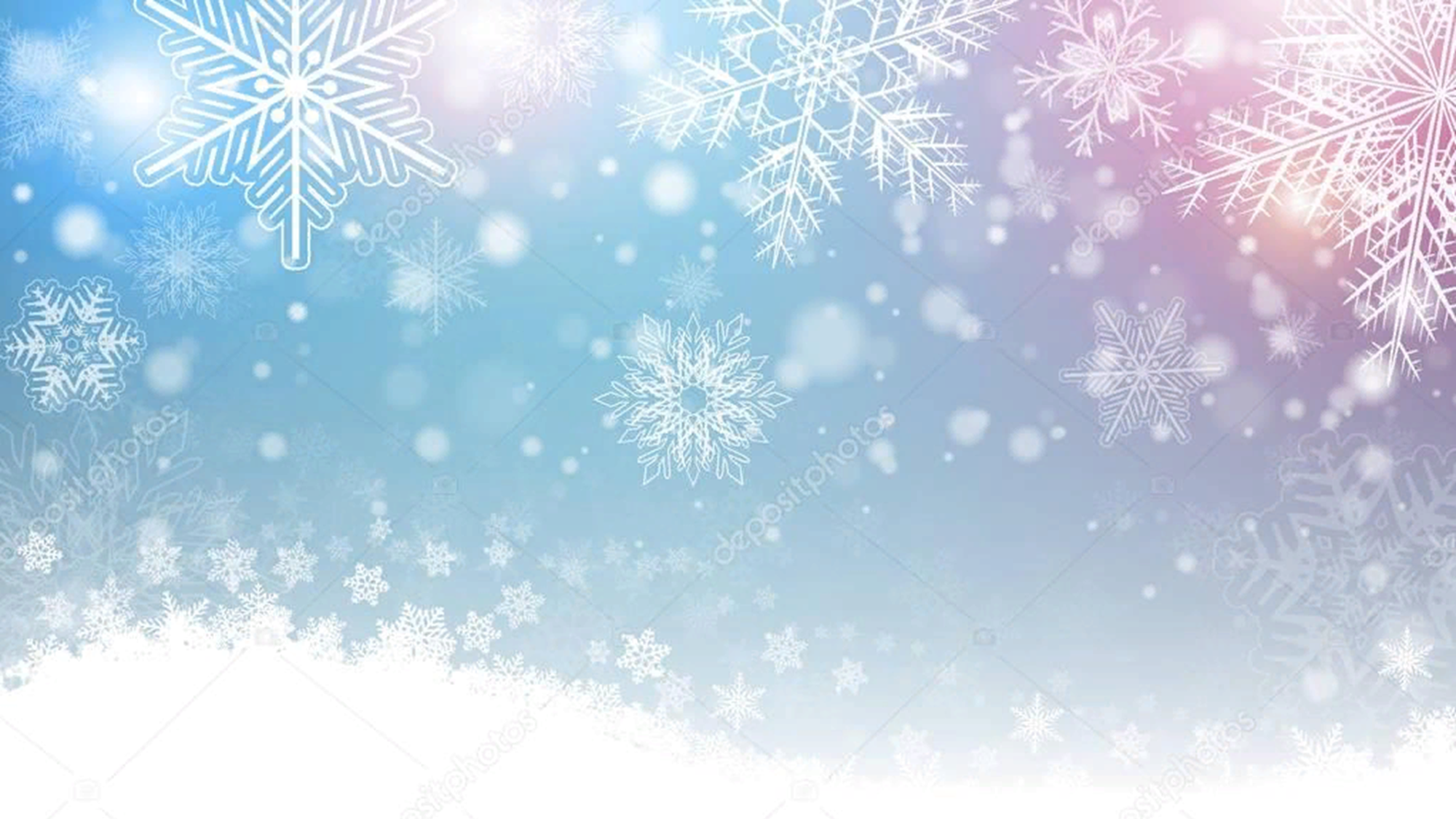 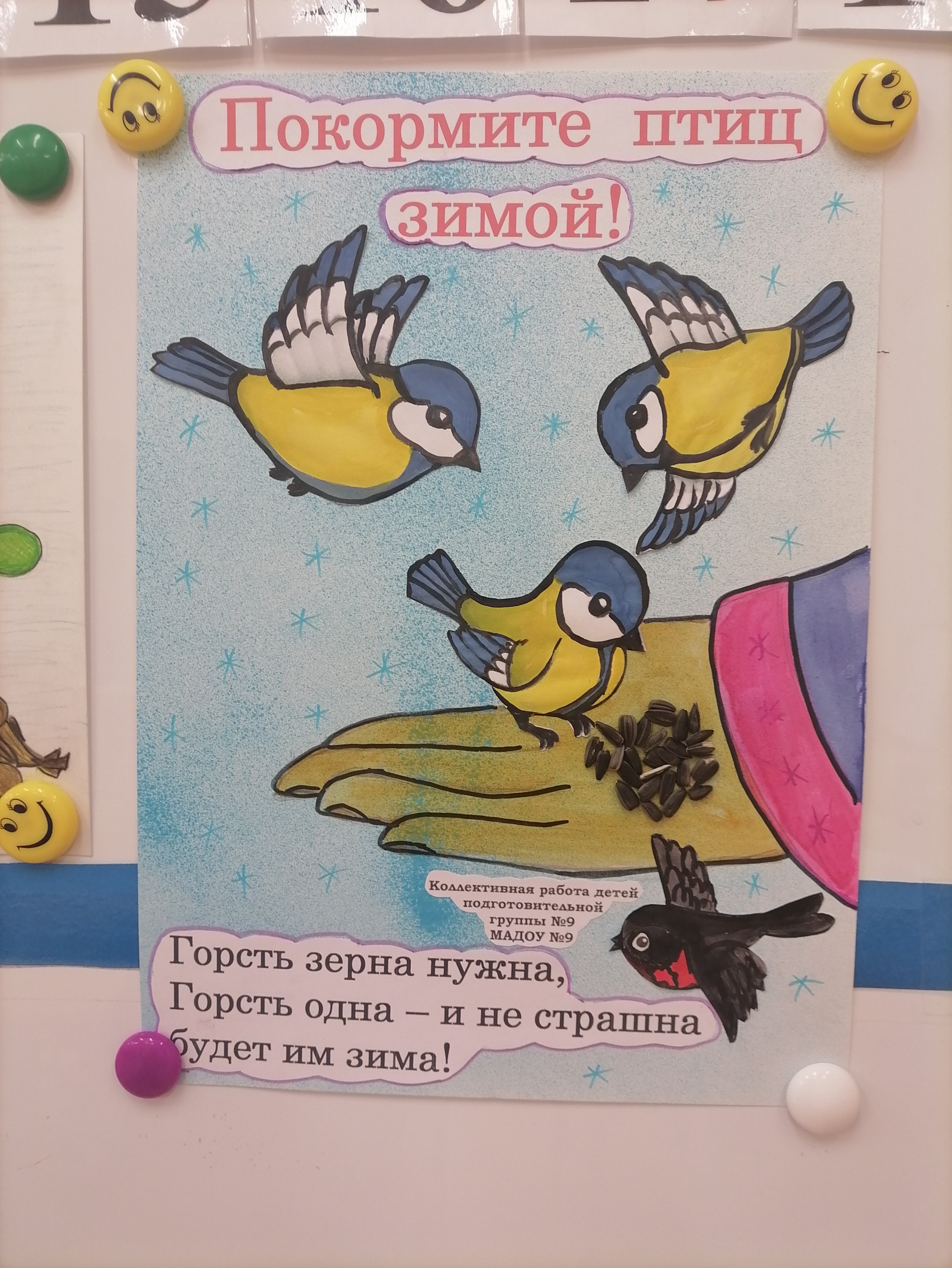 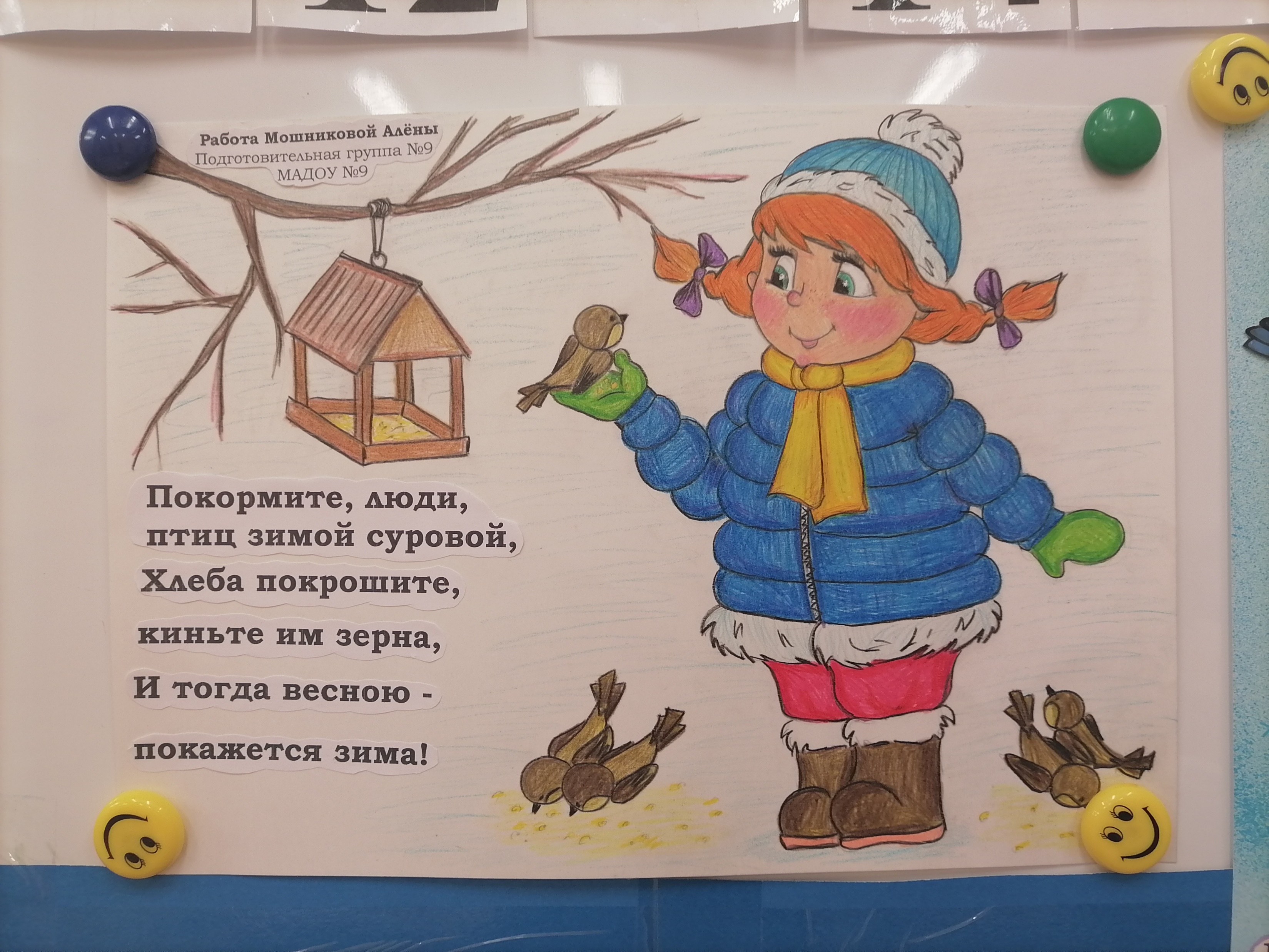 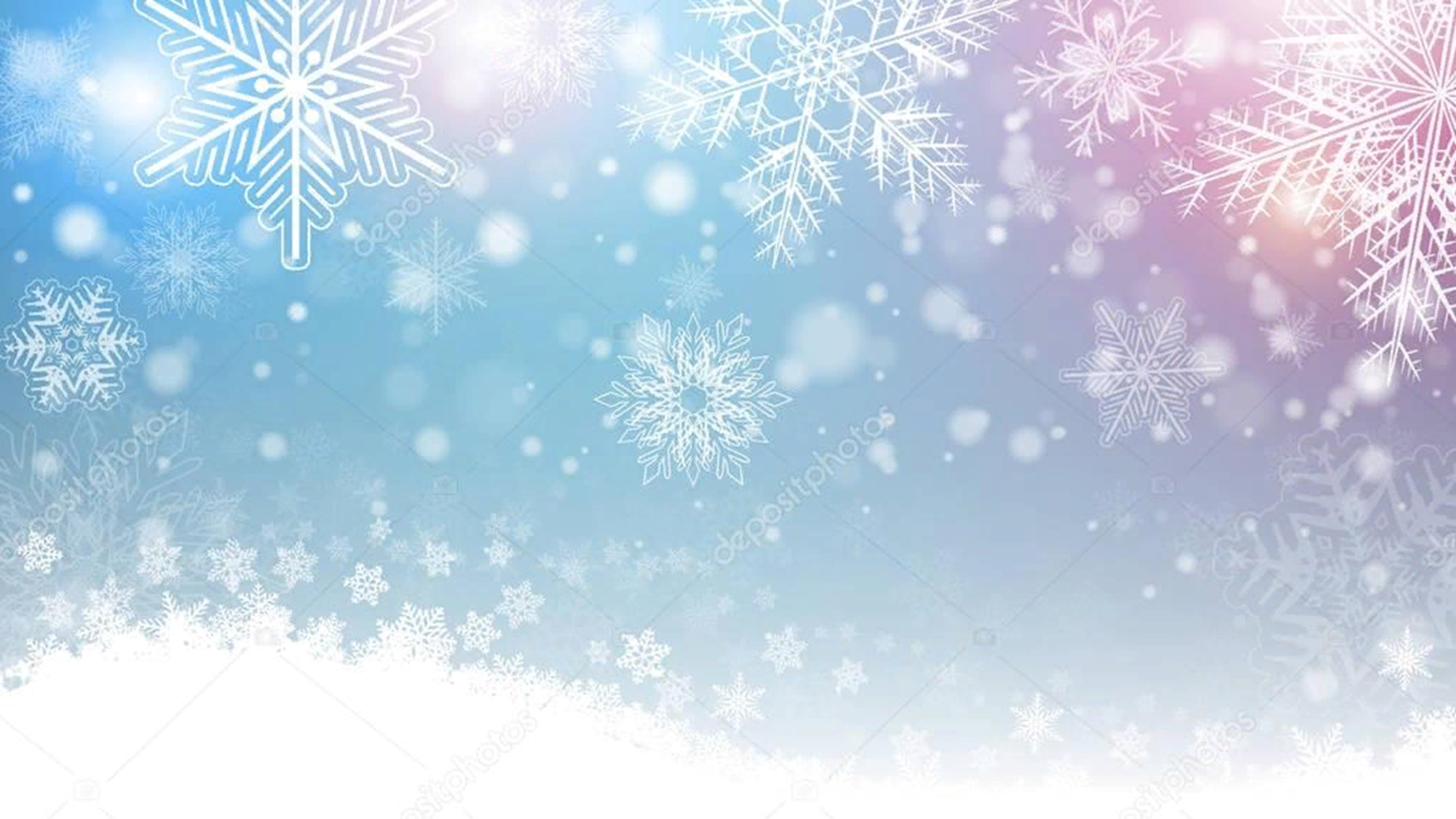 Ребята с удовольствием участвовали в изготовлении плакатов, проявляя своё старание и творчество!
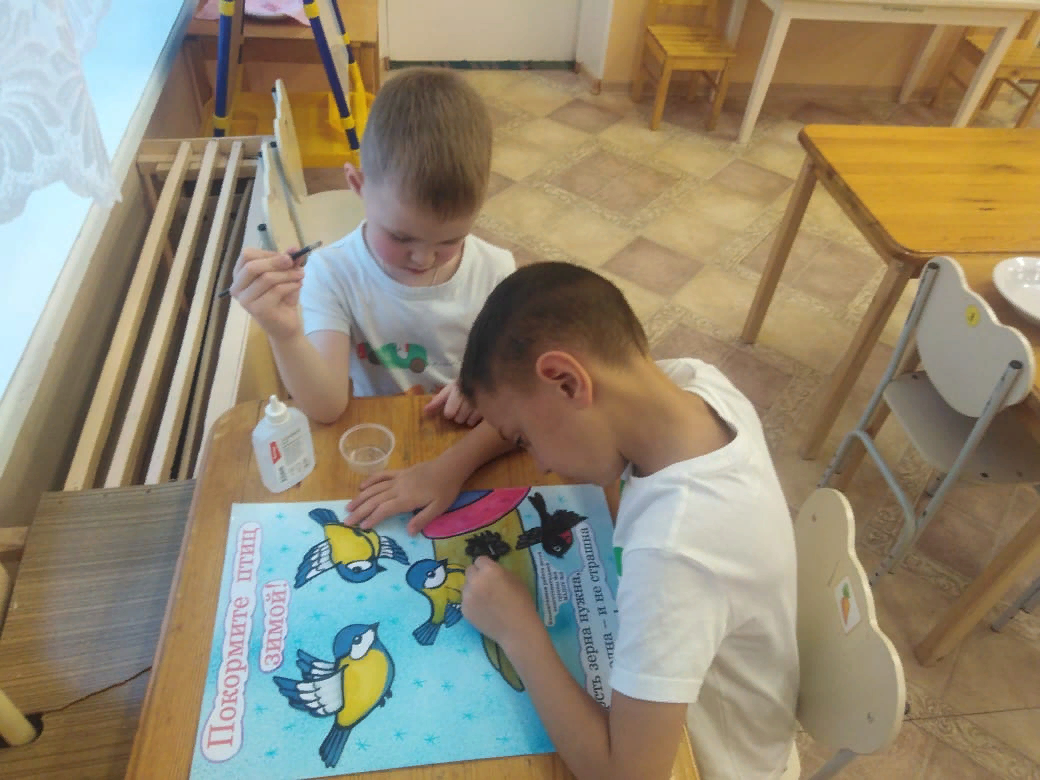 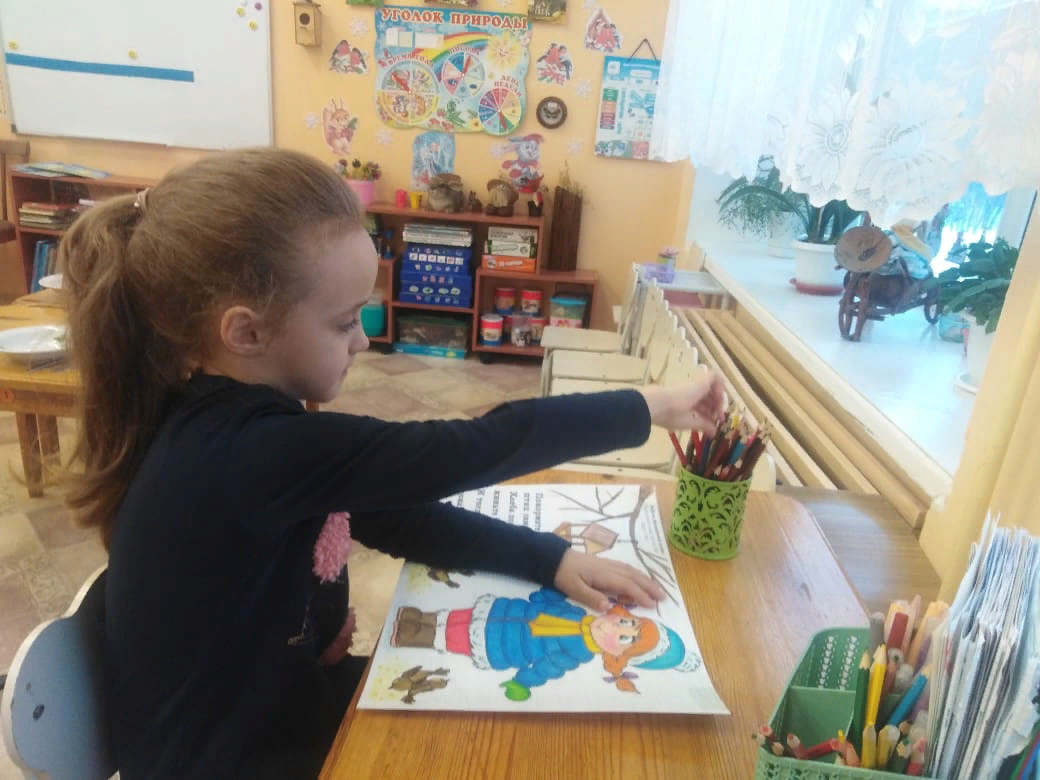 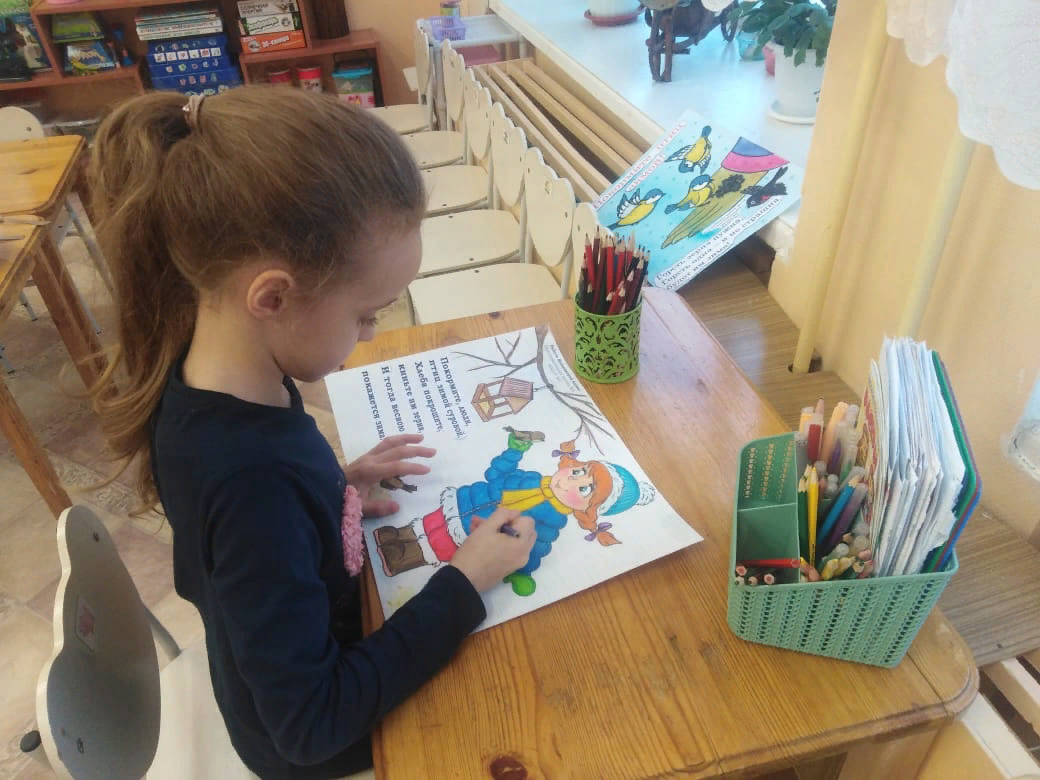 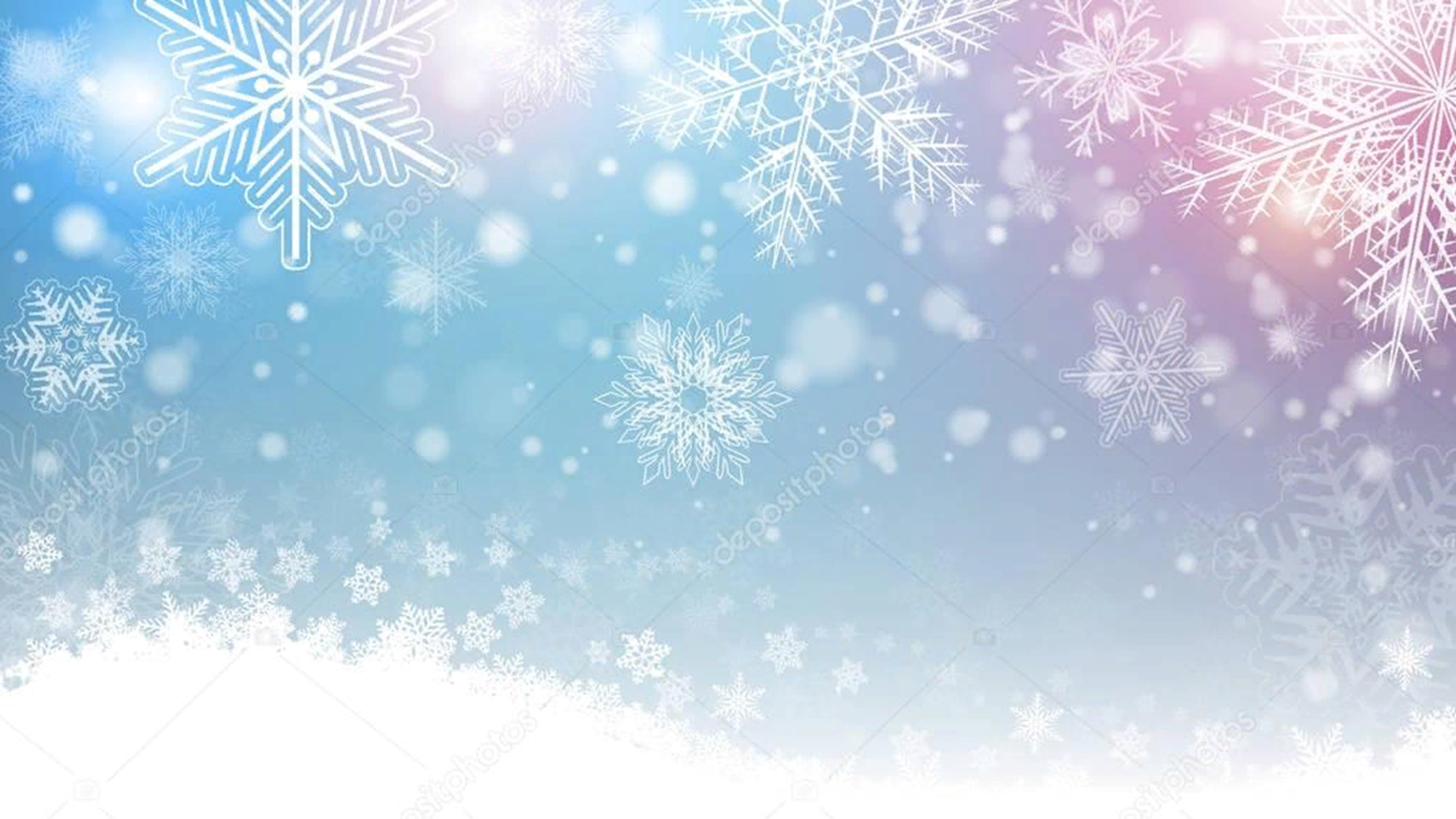 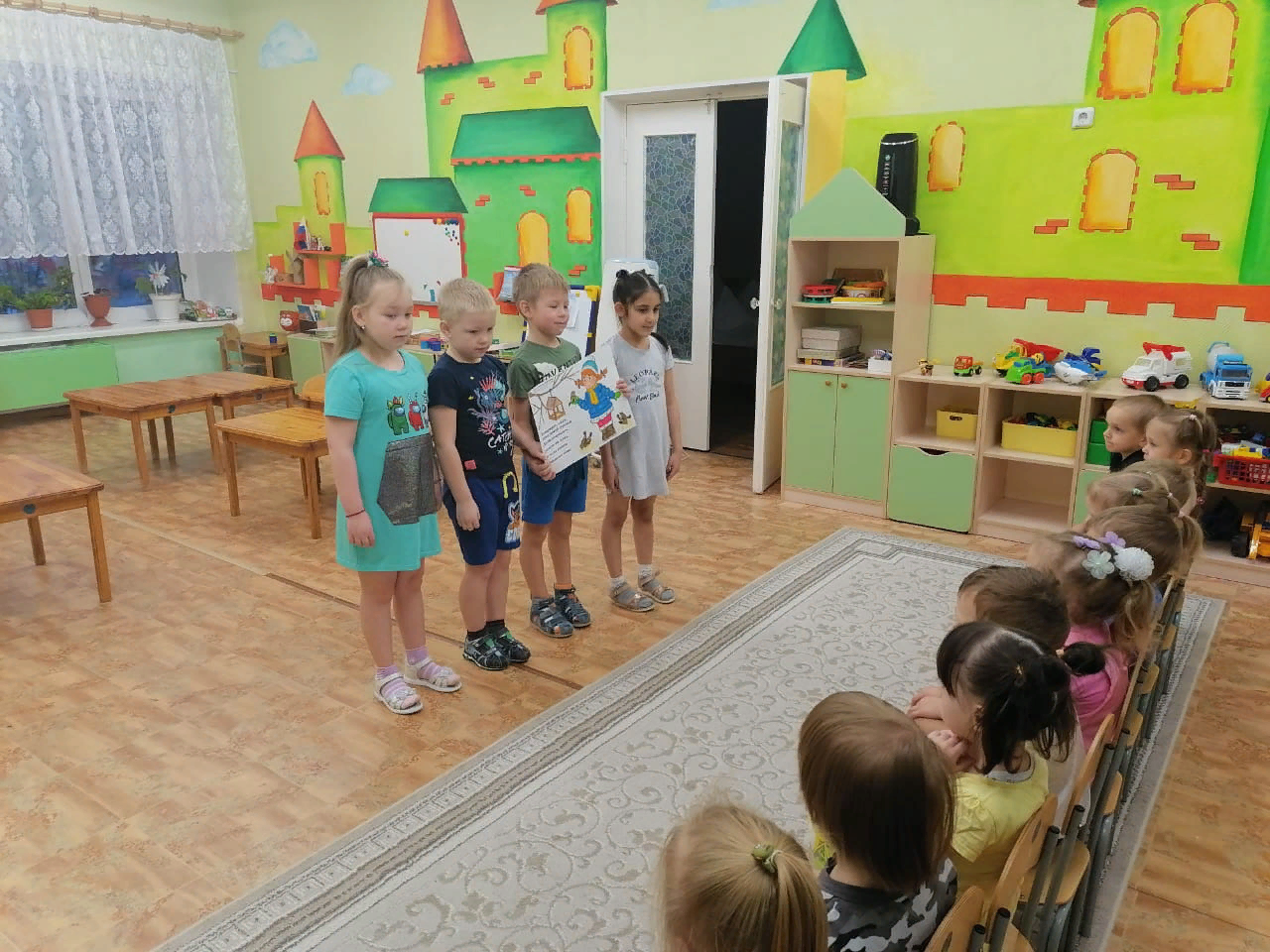 С готовыми плакатами ребята подготовительной группы посетили детей младшего возраста, проведя с ними беседу «Как мы заботимся о зимующих птицах». В ходе которой малыши узнали, как правильно нужно подкармливать птиц, какой корм можно птичкам, а какой нельзя. Малыши с удовольствием слушали рассказы старших ребят.
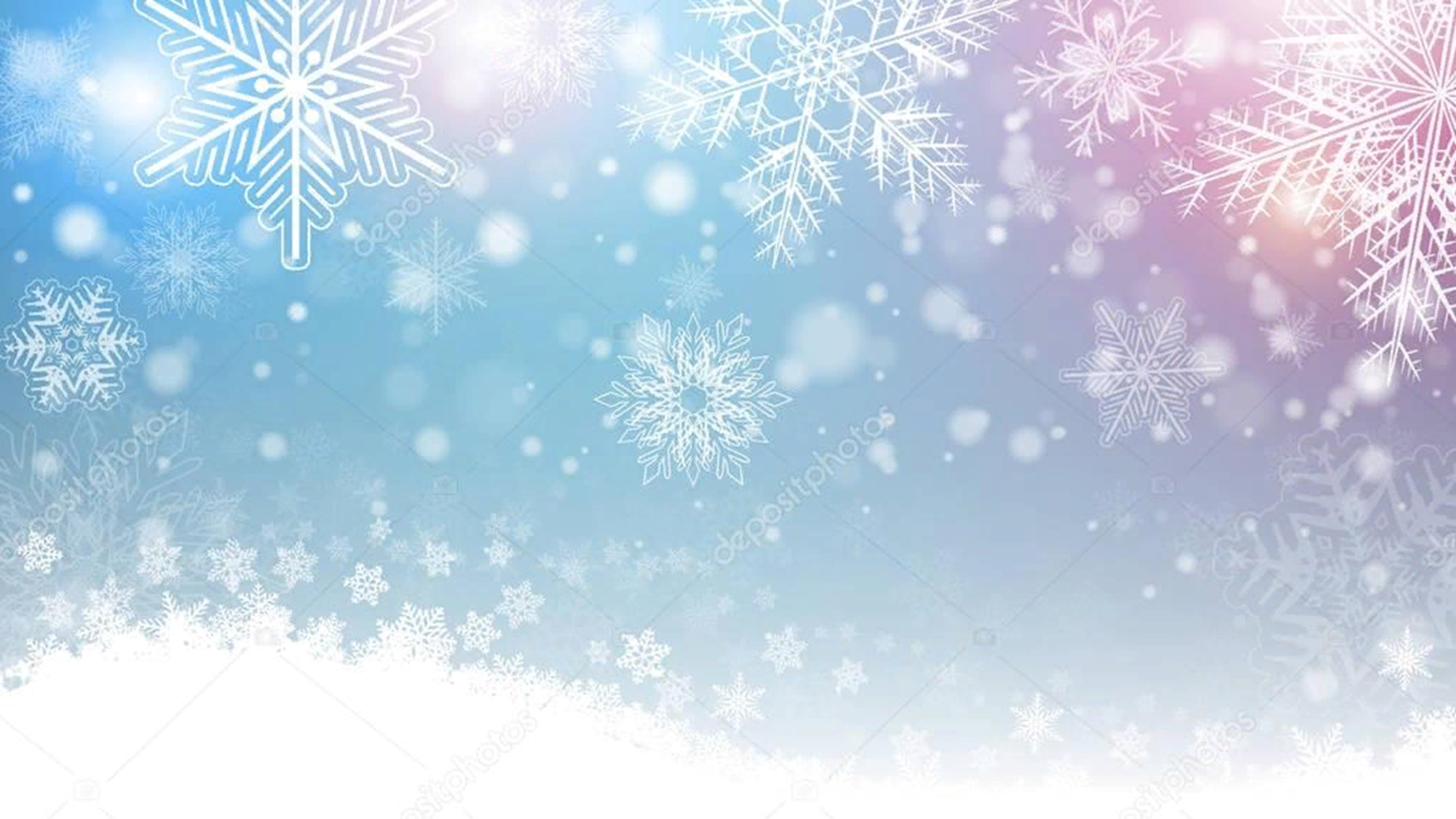 Затем свои плакаты мы разместили у центрального входа нашего детского сада и у входа в группу.
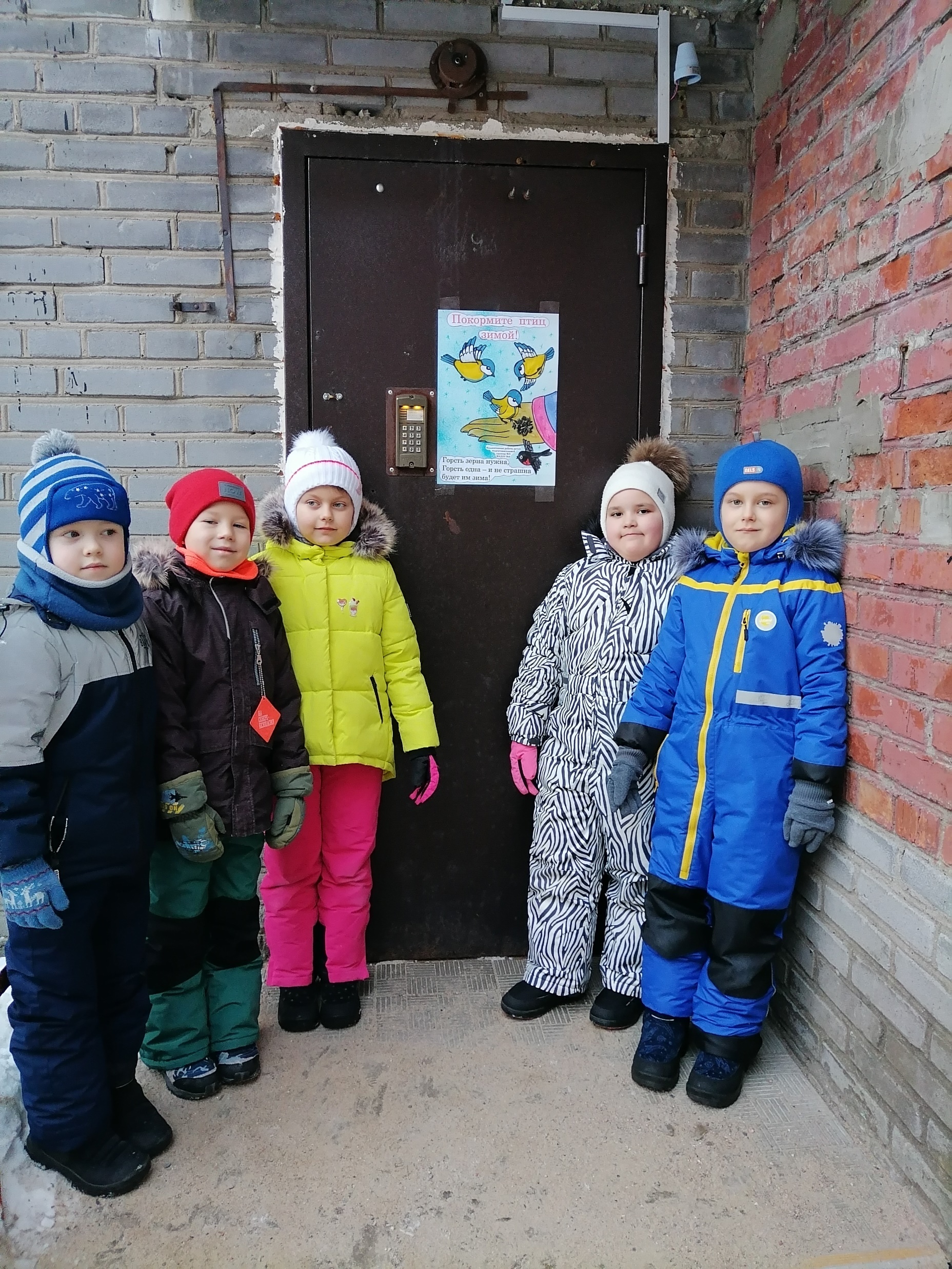 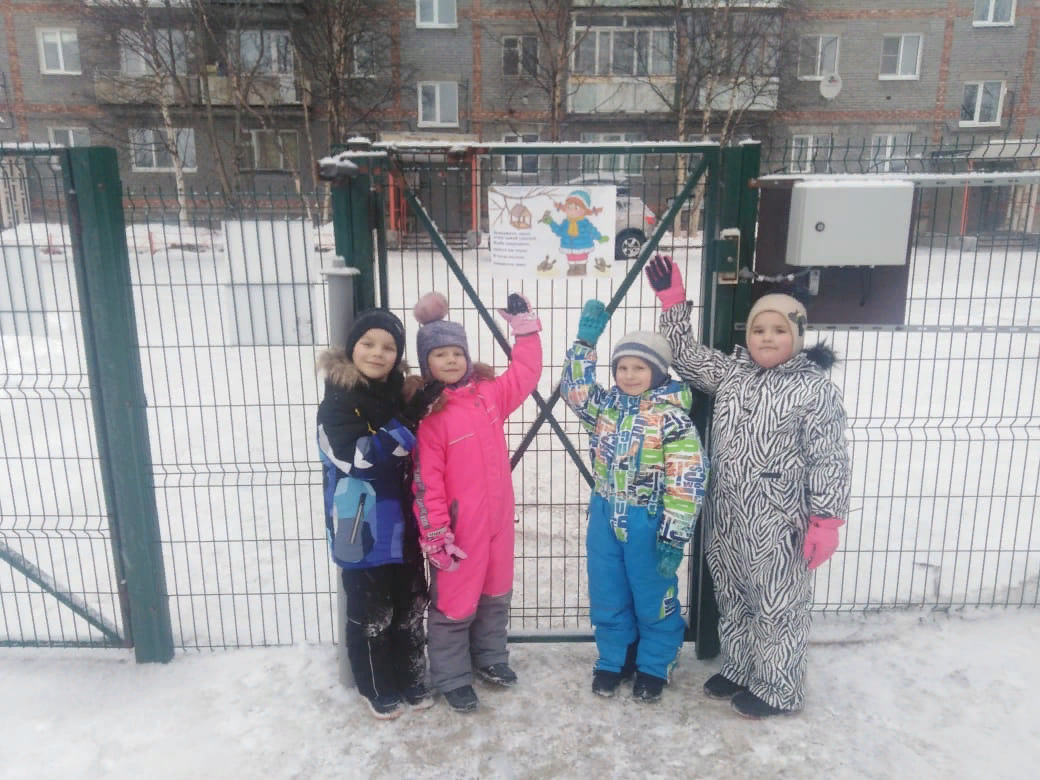 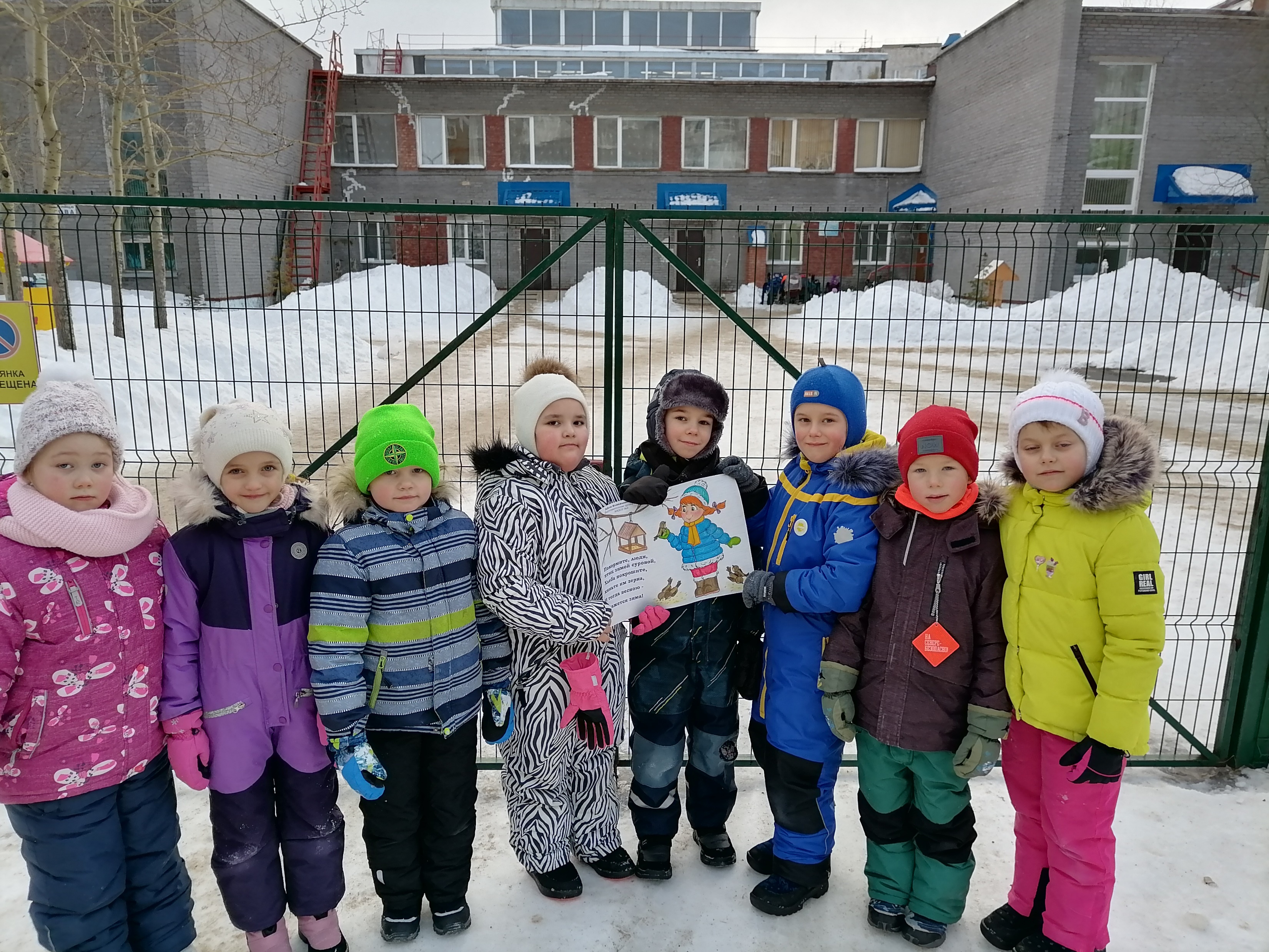 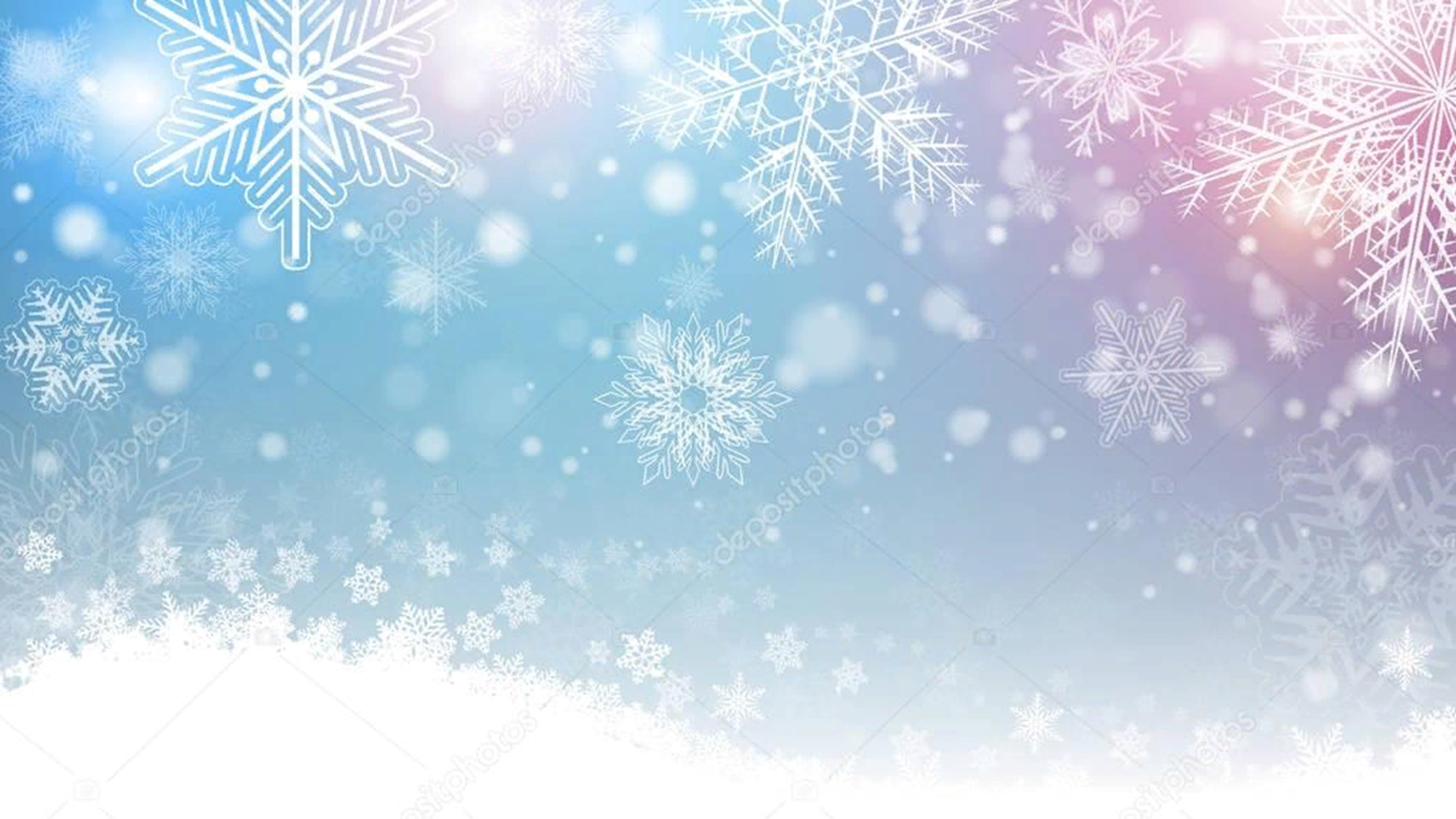 Семья Опанасюк Стефана сочинили стихотворение «За окошком снег кружится»
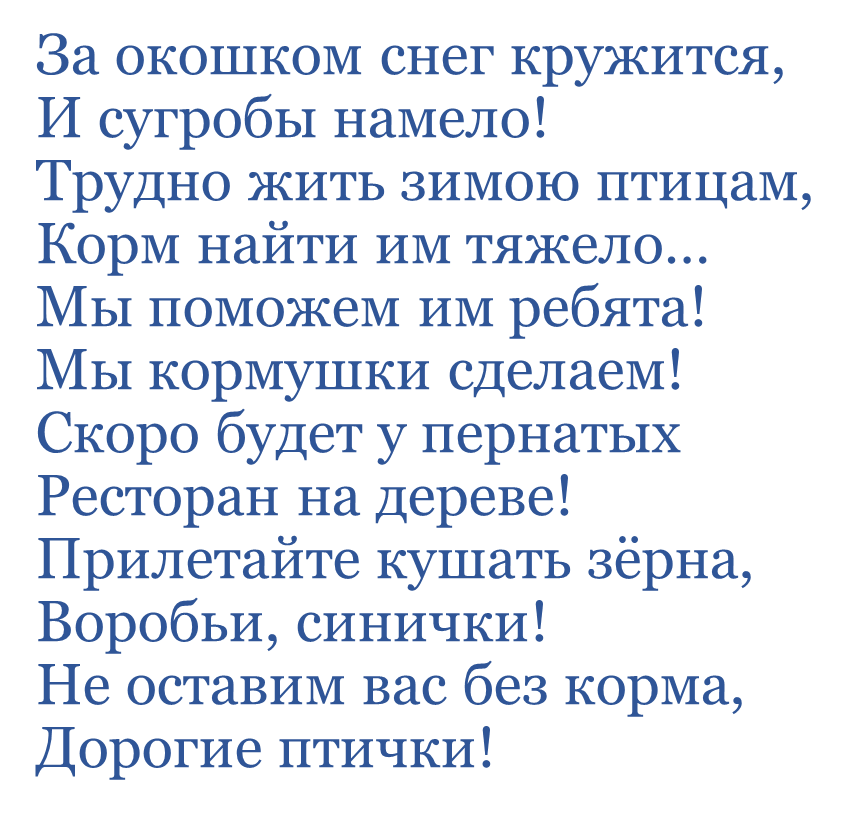 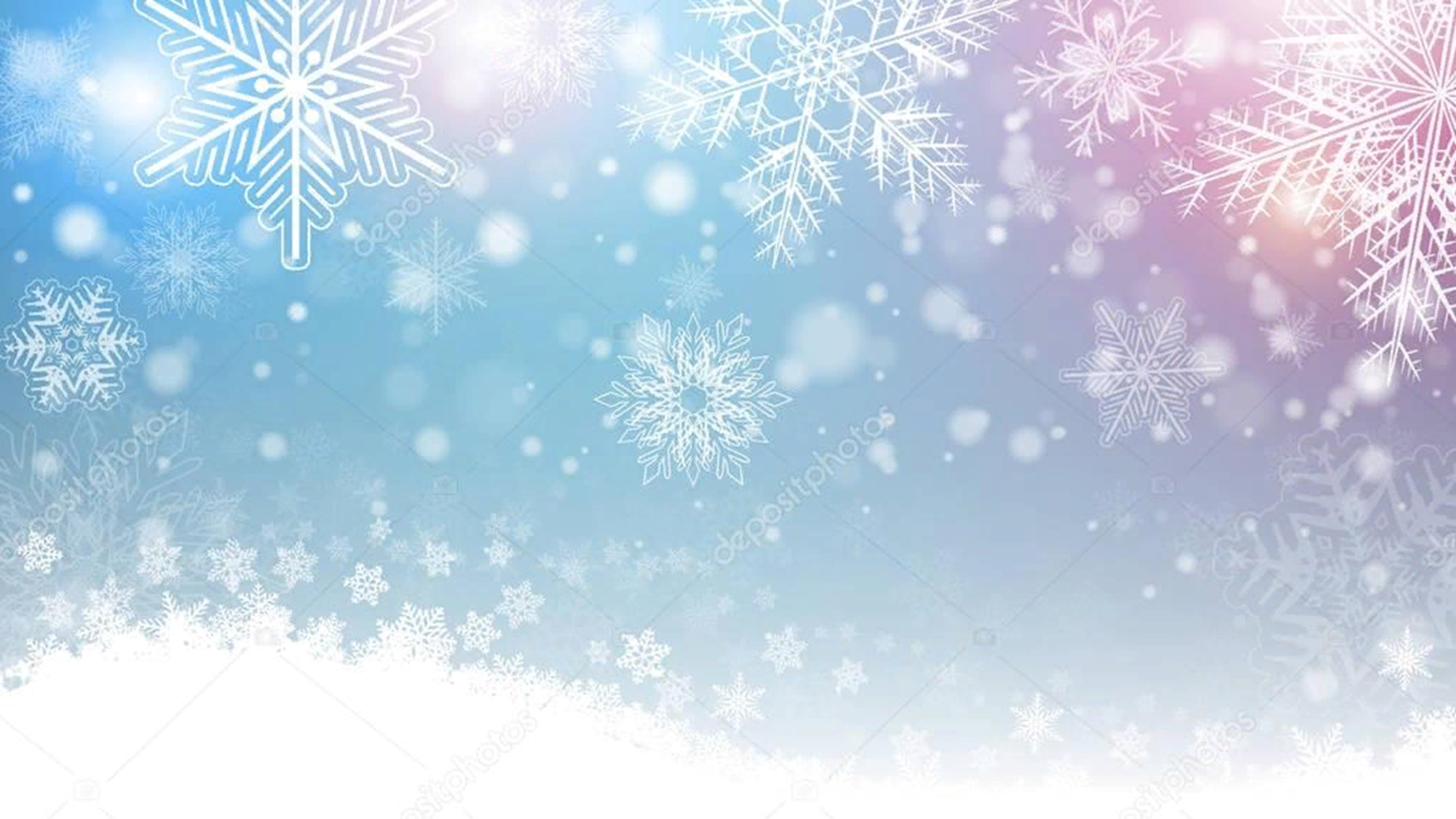 Дети заботливо относятся к птицам и ежедневно дежурят в «Птичьей столовой», чистят кормушки, пополняют их собранным кормом. В ходе проведения акции дети поняли, что они  делают хорошее дело – помогают выжить птицам в самое трудное время года.
В итоге проведённой акции дети узнали:
- какие виды птиц остаются зимовать в наших краях, а какие прилетают к нам на зиму;
- как различить птиц по окраске;
- какие корма предпочитают птицы.
Наши дети – не равнодушные. Необходимо только помочь им понять это, направить их неукротимую детскую энергию в нужное русло. И весна придет к нам вместе с веселым щебетом птичьих голосов, который ворвется в раскрытые окна. И будет его слышать приятнее от мысли о том, что мы помогли сохранить этот непоседливый и неугомонный счастливый хор.
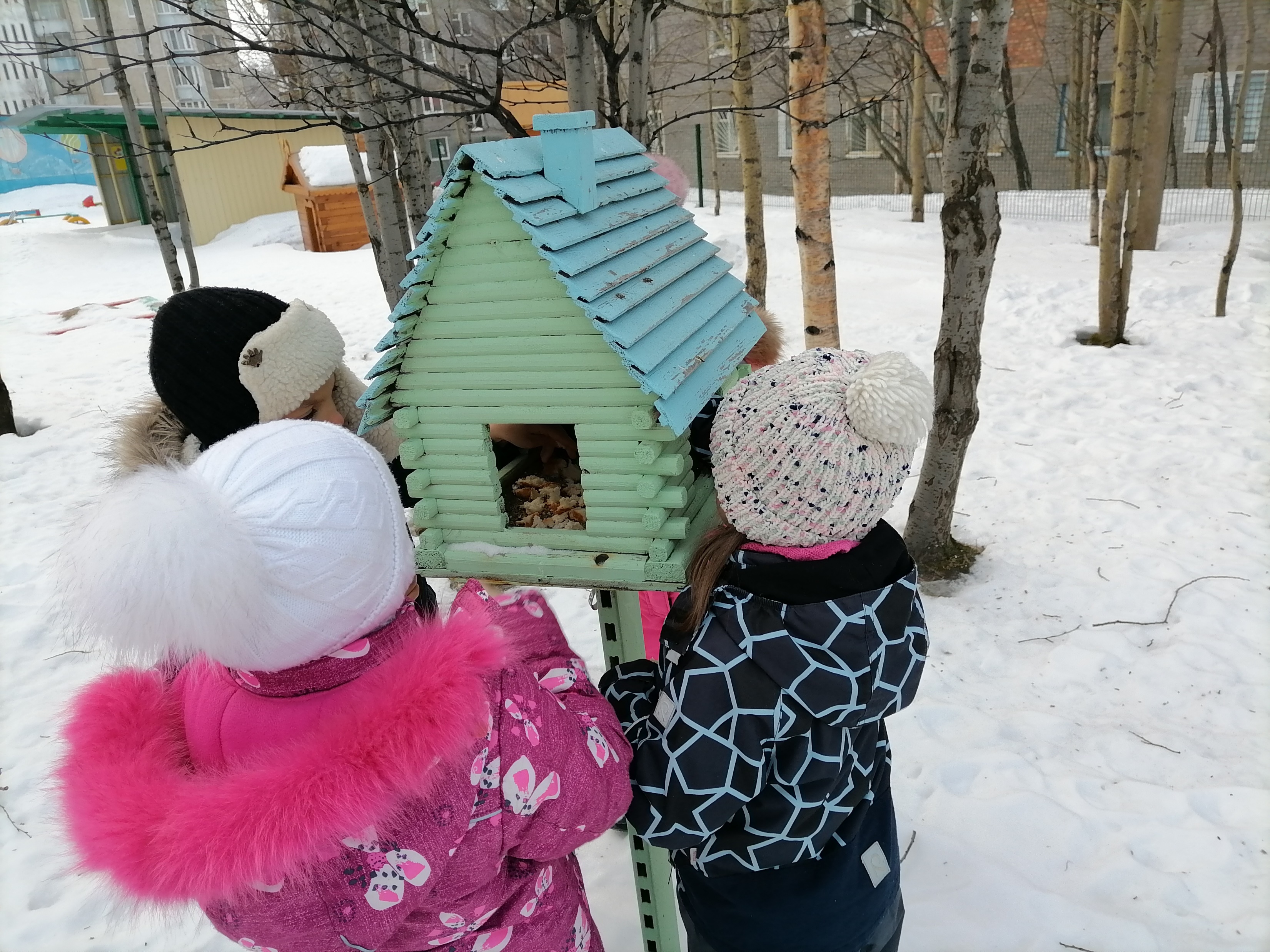 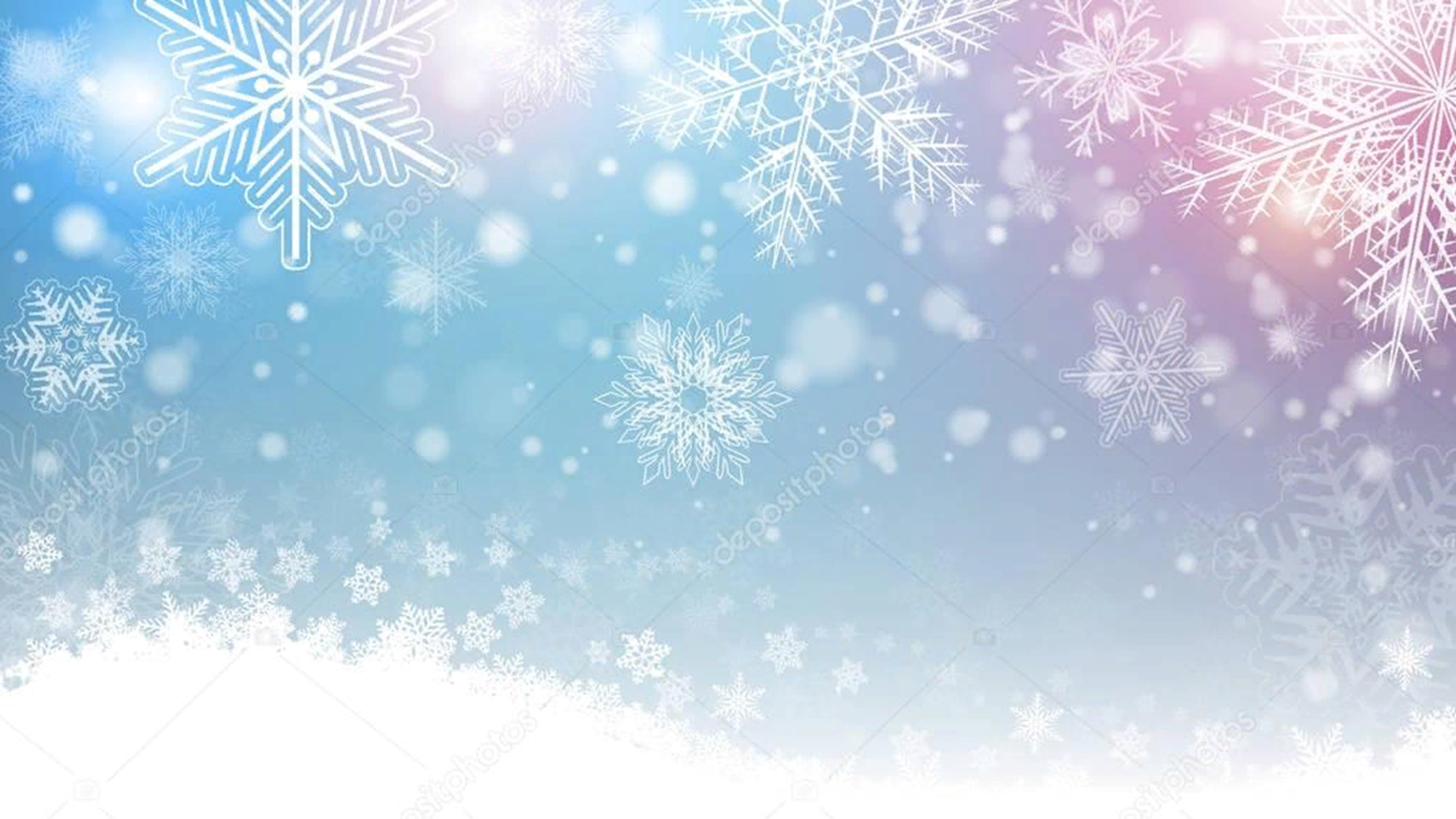 Спасибо за внимание!